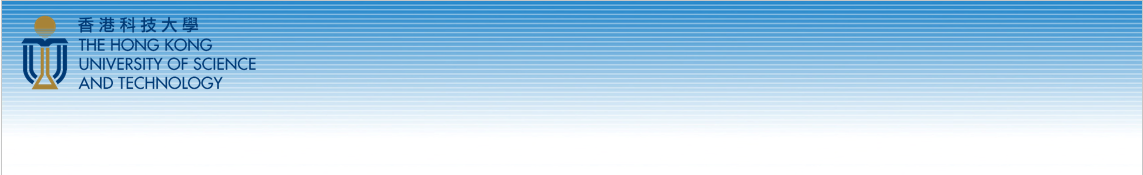 17th annual CMAS conference, Chapel Hill, NC, USA
Year-long Simulation of PM2.5 in Pearl River Delta using WRF-SMOKE-CMAQ System
Xuguo ZHANG, Jimmy FUNG, Alexis LAU and Wayne Wei HUANG
Oct 23, 2018
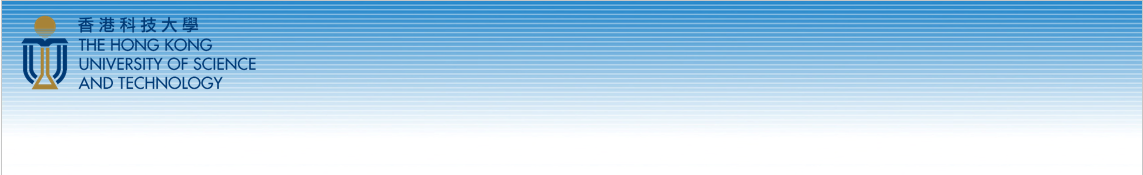 1
Outline
Research Background
Air Quality Modelling System
Refining 2012 emission inventory
Model performance of PM2.5
Summary
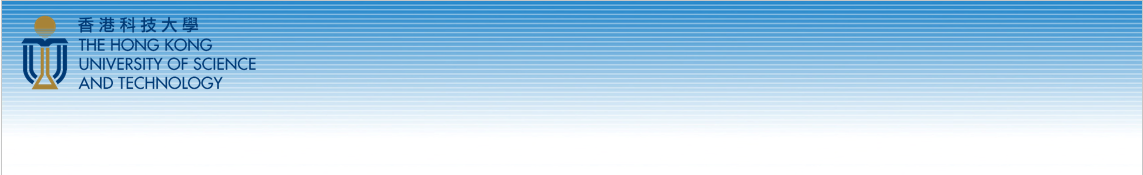 Research Background
2
Complex Air Pollution has become a severe issue throughout the whole China. 
Causes: Meteorological Conditions and Emissions (Zhang Q. (2012) Nature; Guo S. (2014) PNAS )
Real time monitoring data have been released since Jan. 2013.
Challenges: Large gradient & Too Sparse & Paucity.
Targeting: What is it? Where does it come from? Where does it go?
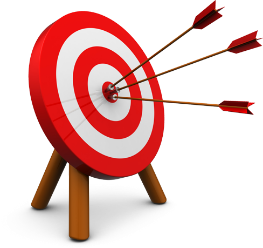 Spatial 2D Plot for PM2.5 for the Whole China
(1522 Stations)
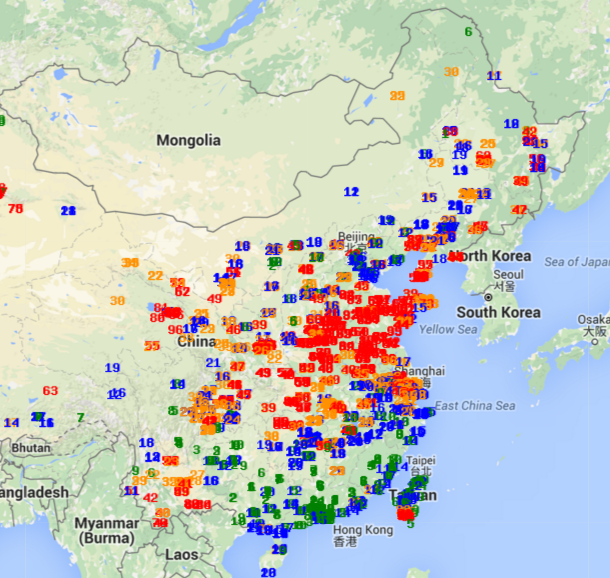 Spatial 2D Plot for PM2.5 for PRD
(70 Stations)
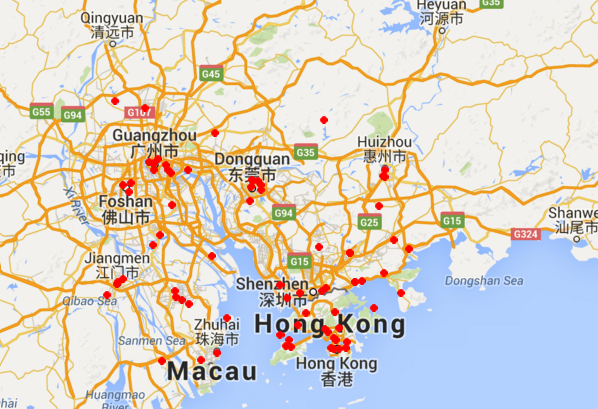 PRD
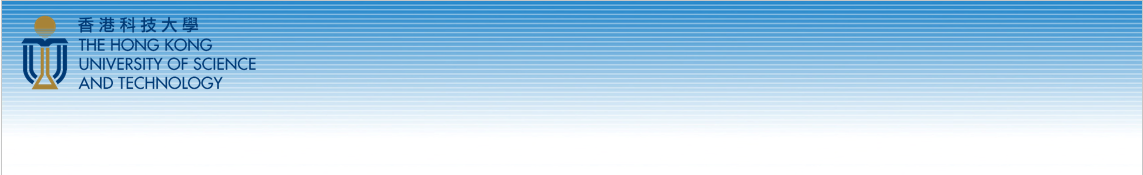 Objectives of this study
3
Assessing 2012 emission inventory to provide a reliable model-ready hourly, gridded emission input.
Total comparison.
Spatial surrogates and temporal profiles.
Scenario analysis to refine the emission inventory.

Year-long simulation to analyze spatial distribution and seasonal variations.
Time series and spatial map for PM2.5 performance.
Seasonal changes of PM2.5 components.
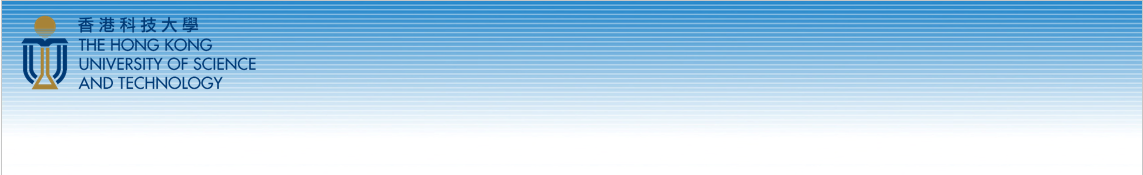 AIR  QUALITY  MODELLING SYSTEM
4
Meteorological Model
Create Physical Atmosphere
Solve full set of atmospheric equations for evolution of wind, temperature, pressure and moisture content, etc. 
(WRF)
Emissions Model
Anthropogenic, Natural
(SMOKE)
Atmospheric Chemistry Model
Chemical reactions of various chemical species
and solve the advection-diffusion equations
(CAMx, CMAQ)
Analysis Model
Evaluation
Sensitivity
Display
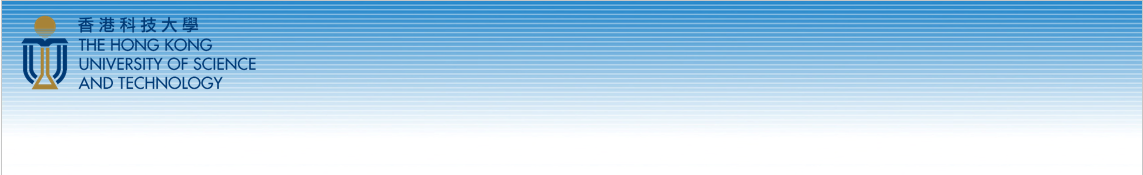 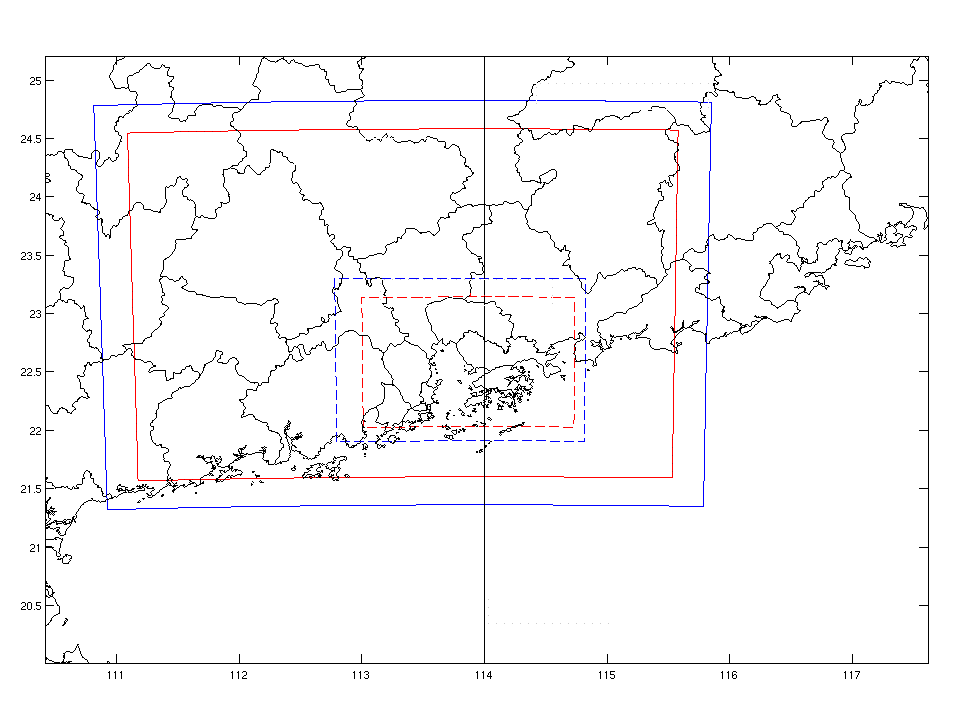 D3
D4
Targeting Domains
5
Larger WRF domain could minimize the boundary effects of meteorological parameters on CMAQ grid.
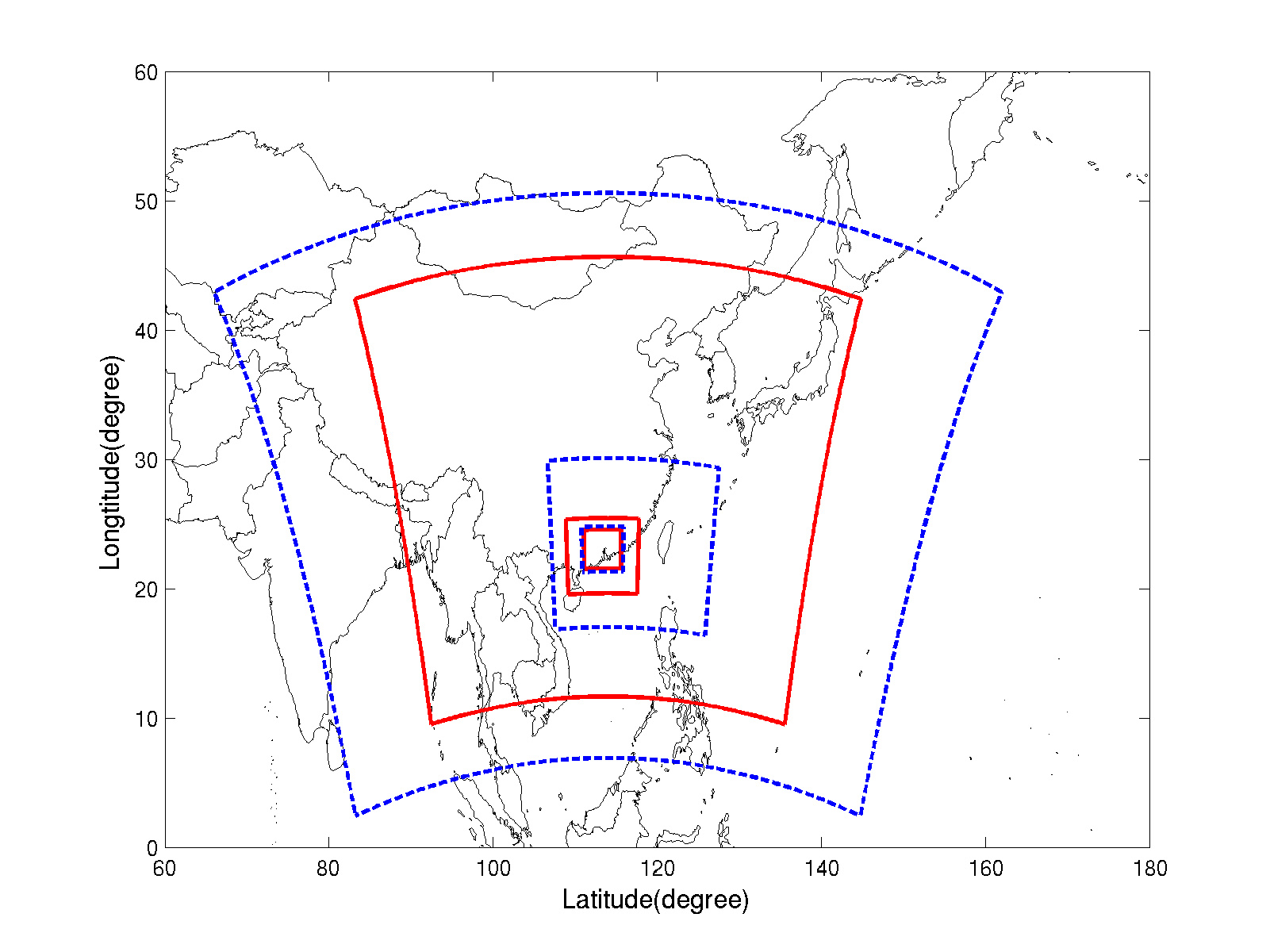 D1
D2
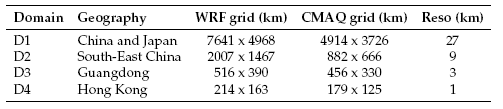 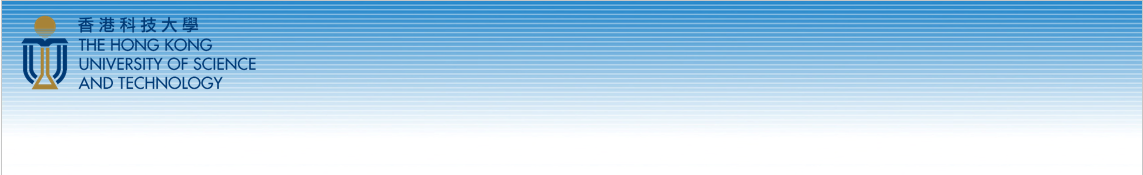 Meteorological Field Validation
6
Spatial distribution of WRF output for parameters: Tem., surface wind vector, sea level pressure.
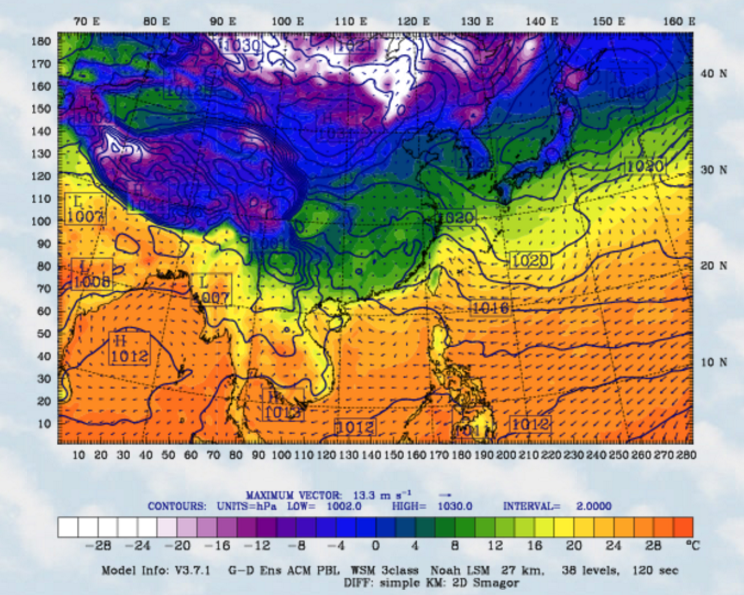 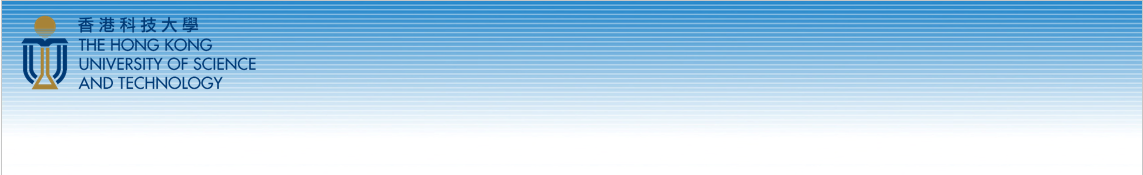 Meteorological Field Validation
7
Performance matrix for WRF field
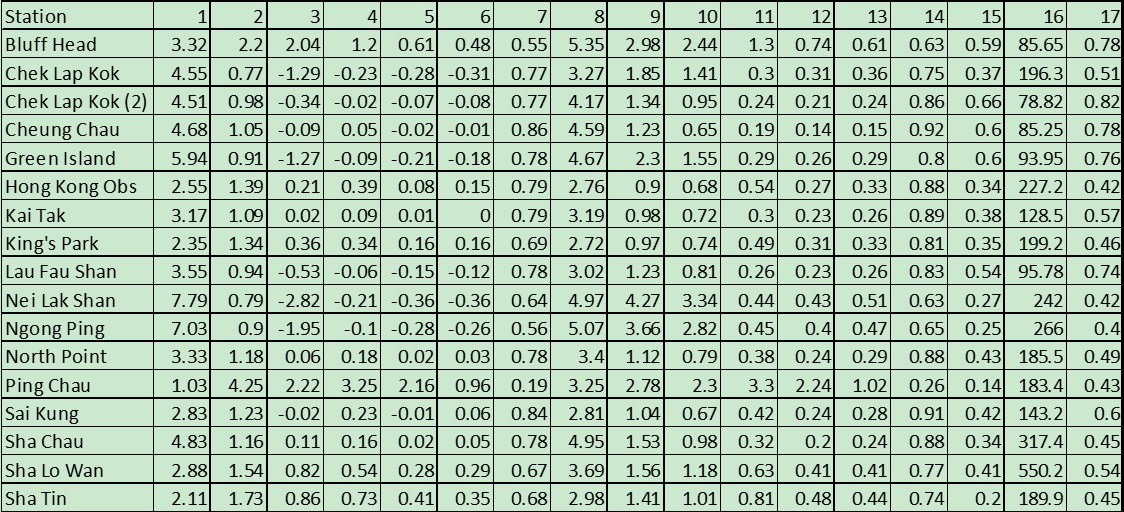 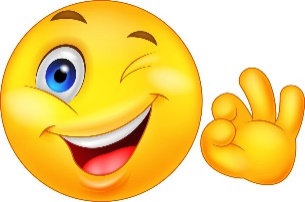 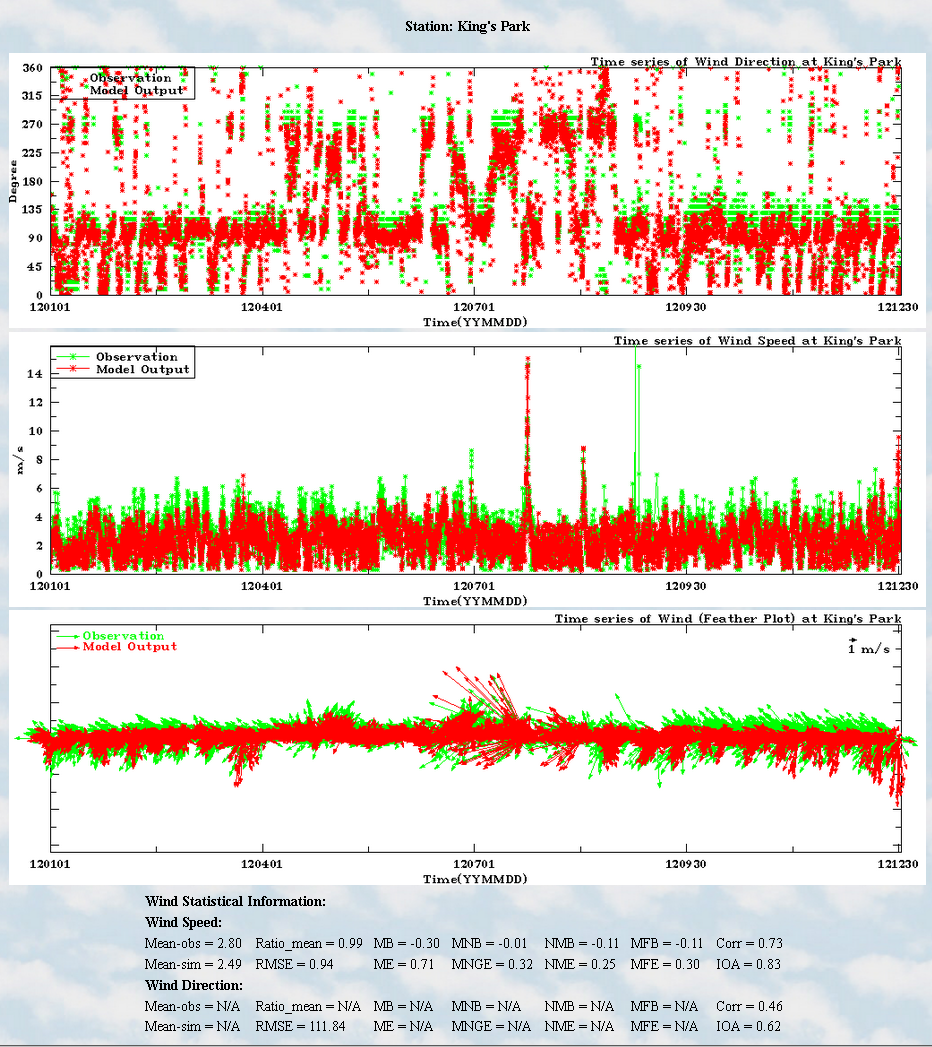 2012 Wind speed and wind direction
Note (1) Observed Wind; (2) Ratio Mean; (3) Mean Bias; (4)  Mean Normalized Bias; (5) Norm Mean Bias;  (6) Mean Fractionalized Bias; (7)  Coefficient Determination; (8) Simulated Mean; (9) Root Mean Square Error; (10) Mean Absolute Gross Error;  (11) Mean Normalized Gross Error; (12) Normalized Mean Err; (13) Mean Fractionalized Bias; (14) Index of  Agreement.  For wind direction: (15) Corr; (16) RMSE and (17) IOA.
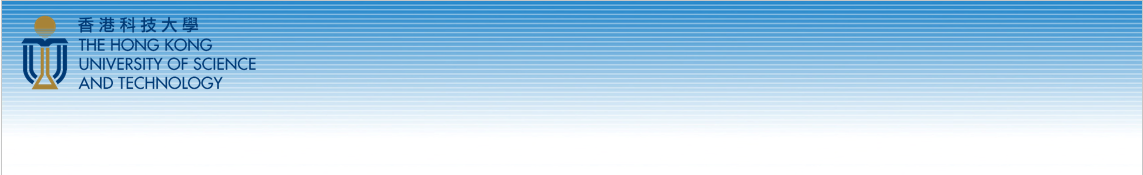 Raw Data Comparison: Total
8
2012PM2.5   47%, due to Fugitive Dust   86%, Mobile   49%, Industry   22%，
     But Power Plant   35% . 
2012PM10    45%, due to Mobile    55%, Fugitive Dust    39%, Power Plant   39%，
      Industry   35% .
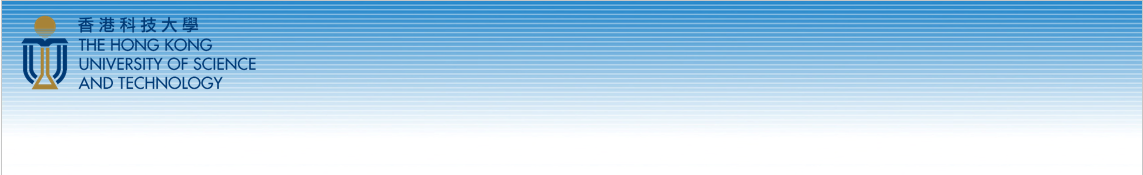 Spatial Surrogates Database
9
D3 (3km)
Year 2006
Year 2012
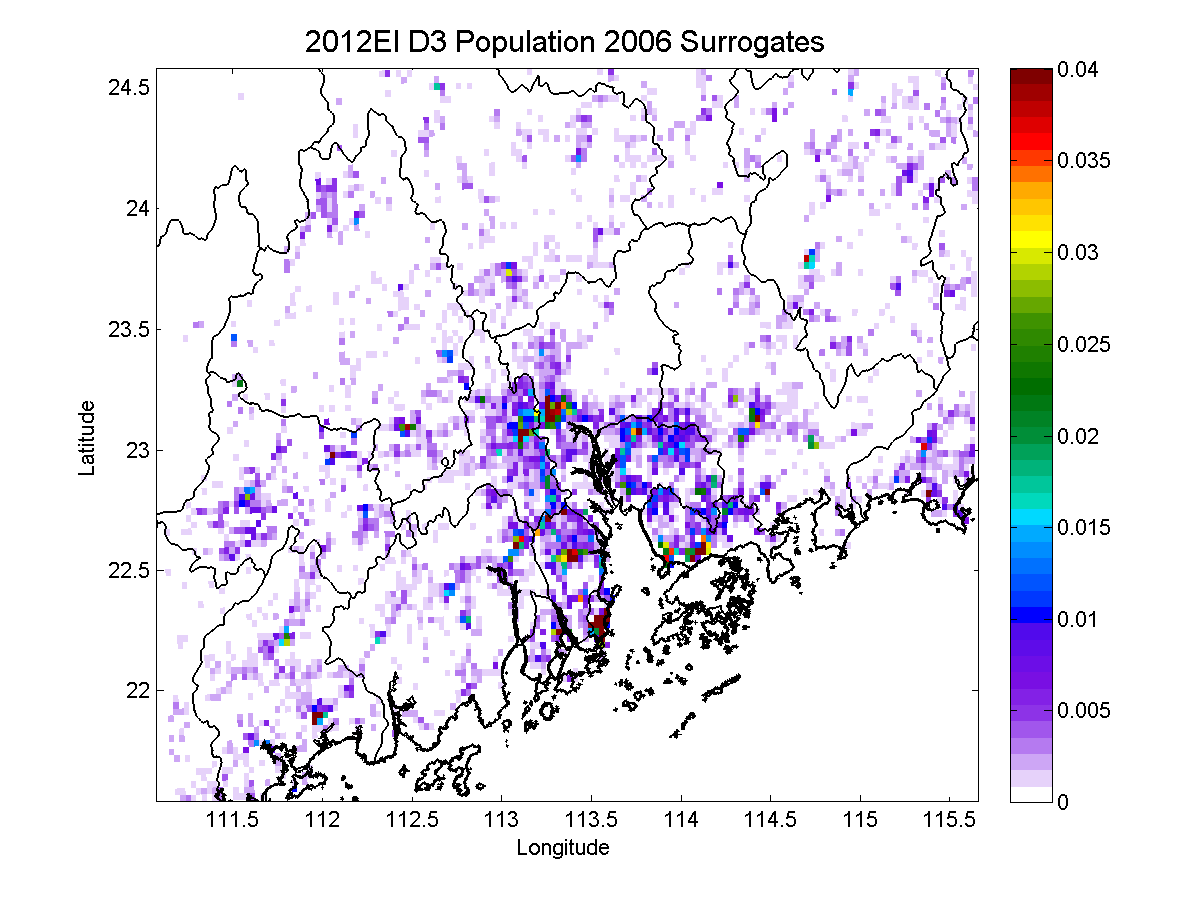 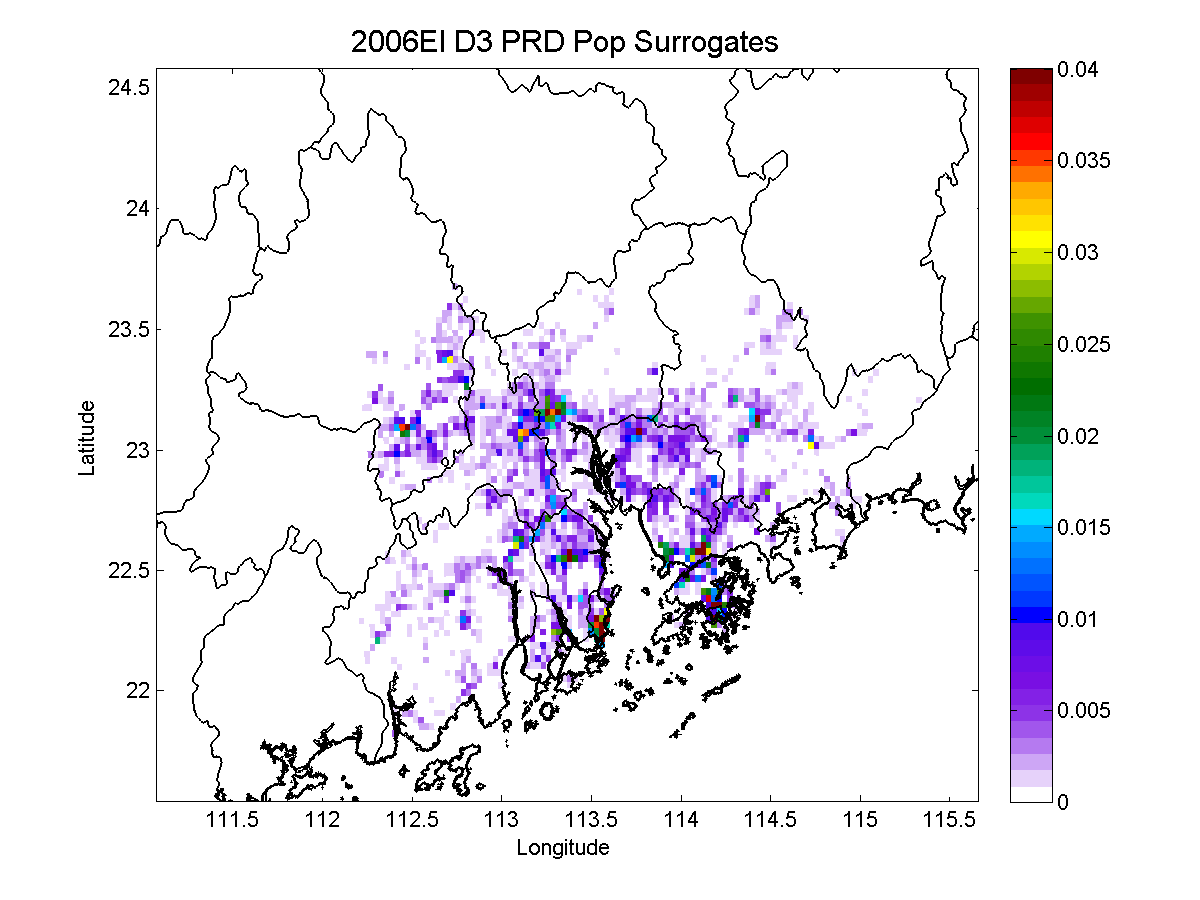 Population
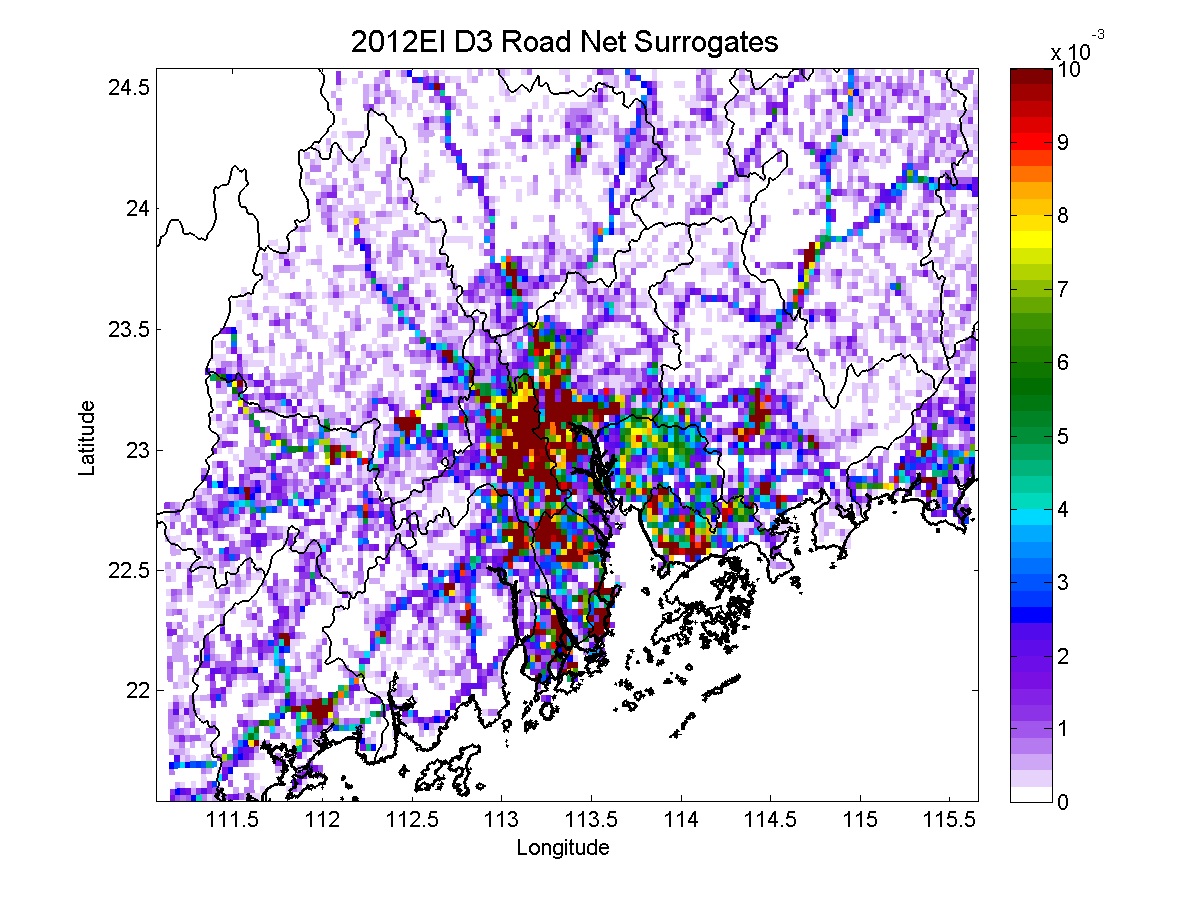 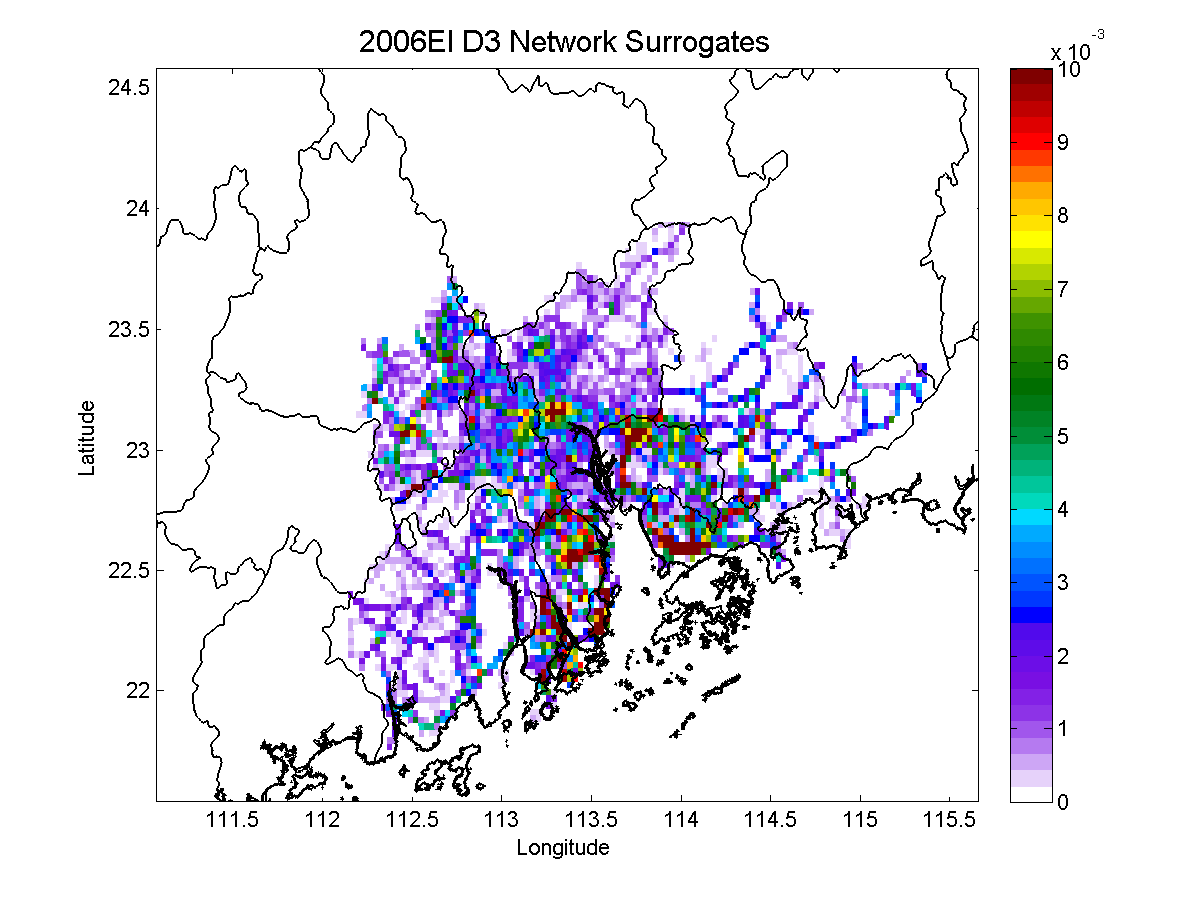 Road Network
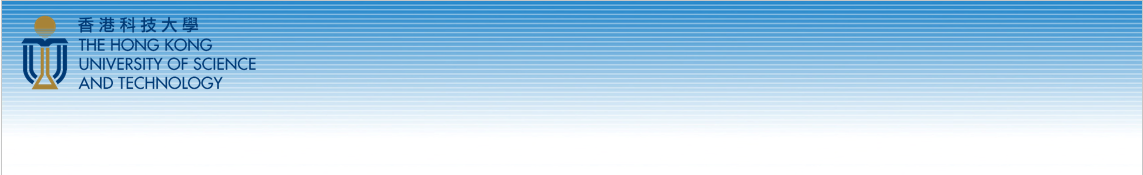 Temporal Profiles Database
10
Weekly Profile
Monthly Profile
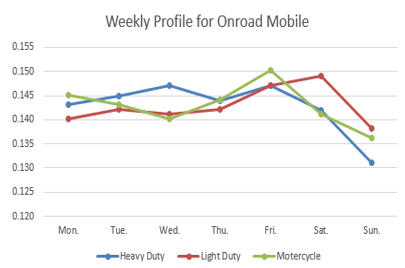 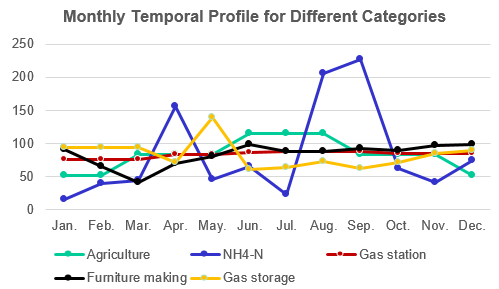 Diurnal Profile
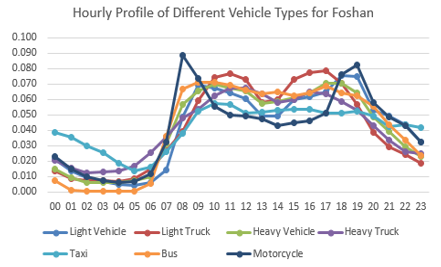 Power plant: Continues Emission Monitoring system (CEM) data , monthly fuel consumption and electricity production. 
On-road mobile source: traffic flow, vehicle types, vehicle mileage , et al. 
None-road mobile source: Automatic Identification System (AIS) data,  Port handling capacity 
……
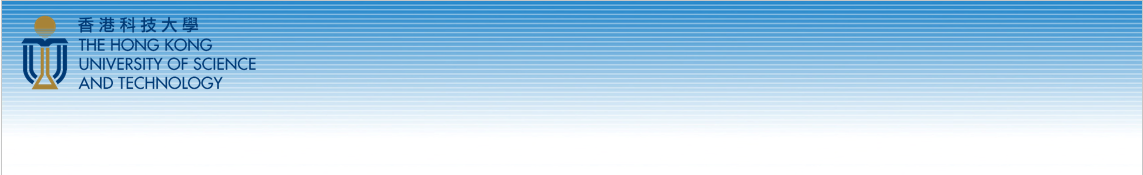 Comparison of the 2006EI and 2012EI
11
With new updated 2012 emission inventory, the overall model performance has been improved.
Peaks or valleys have been well captured in the new updated run.
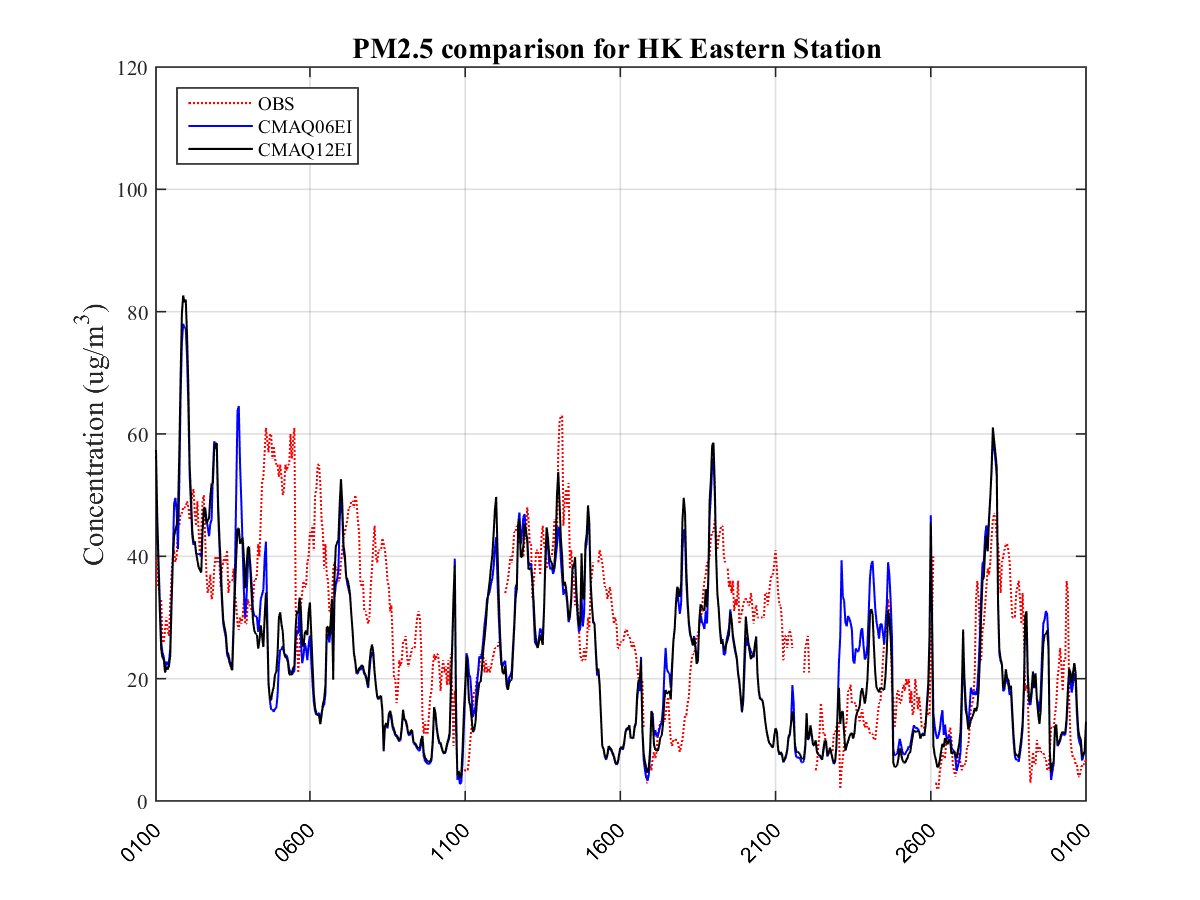 UTC Time
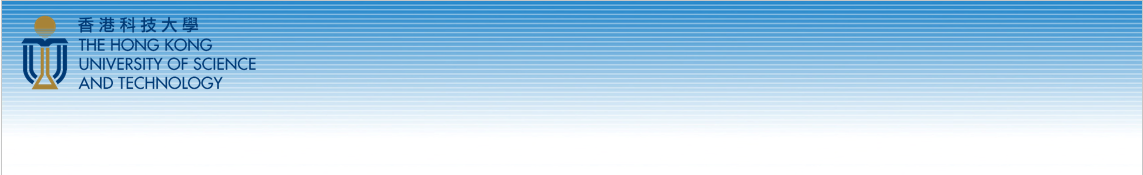 Comparison of the 2006EI and 2012EI
12
With new updated 2012 emission inventory, the overall model performance has been improved by over 10% in IOA.
Peaks or valleys have been well captured in the new updated run.
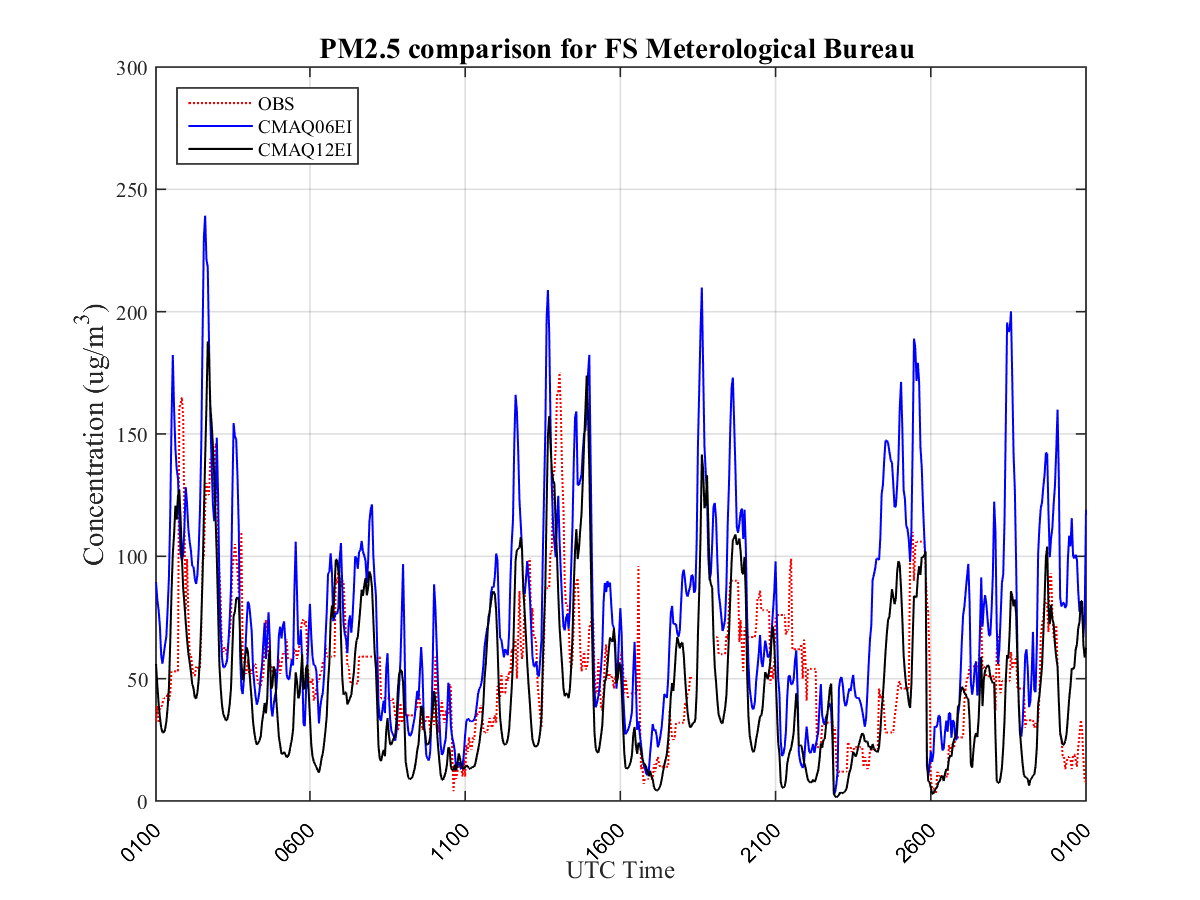 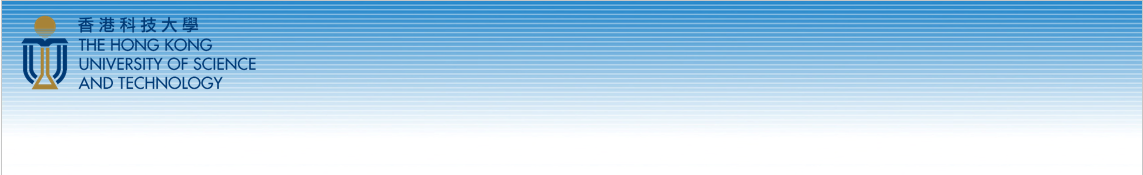 Comparison of the 2006EI and 2012EI
13
With new updated 2012 emission inventory, the overall model performance has been improved.
The model performance in PRD has been improved larger comparing with that in HK.
HK
Average of around 31 monitor stations
PRD
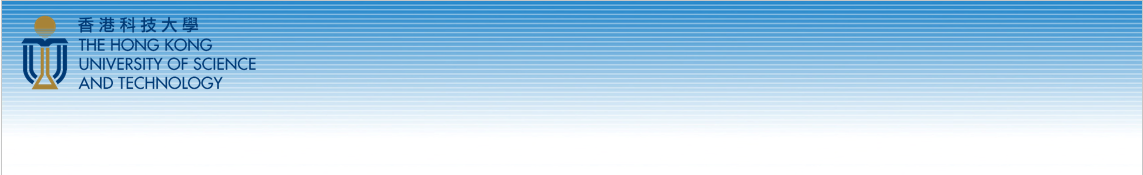 Model ready emission for different species
14
3km
2012EI
2006EI
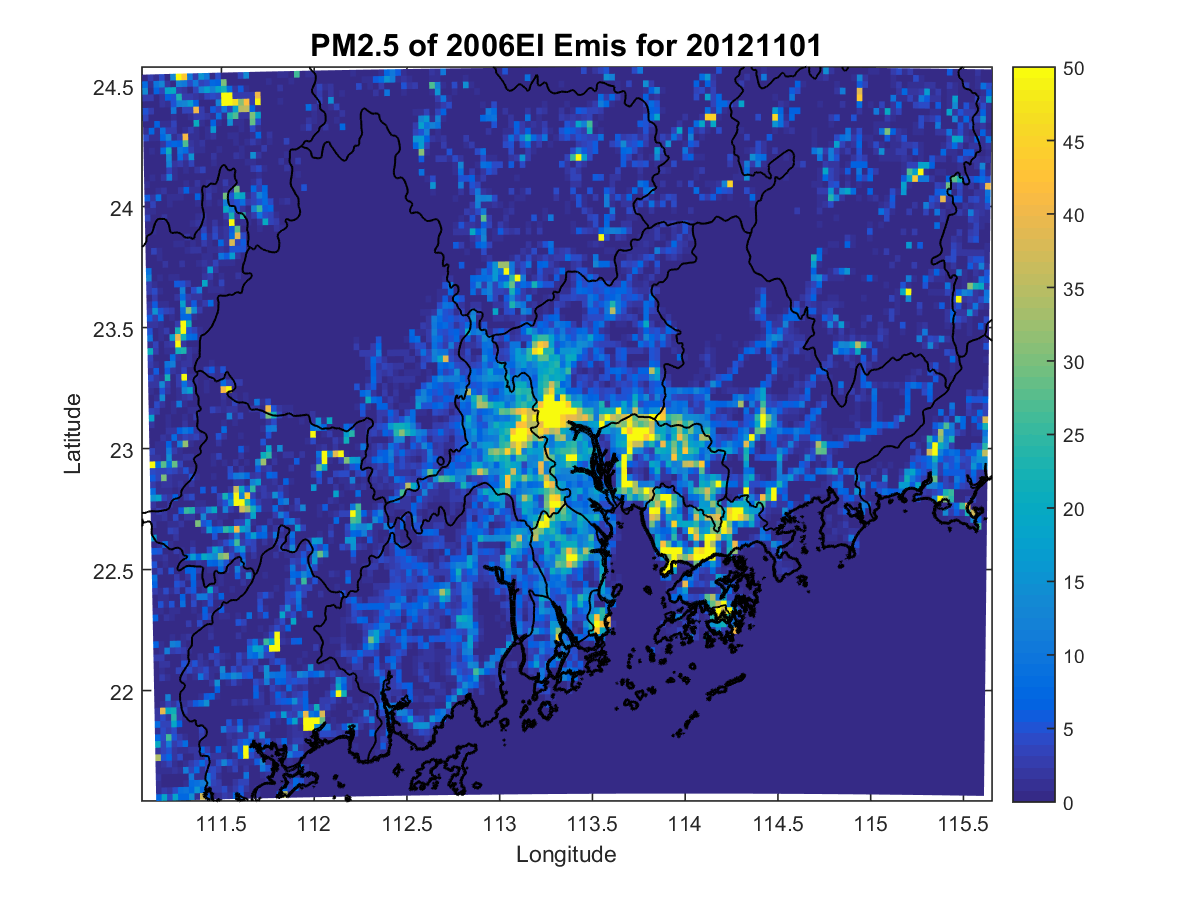 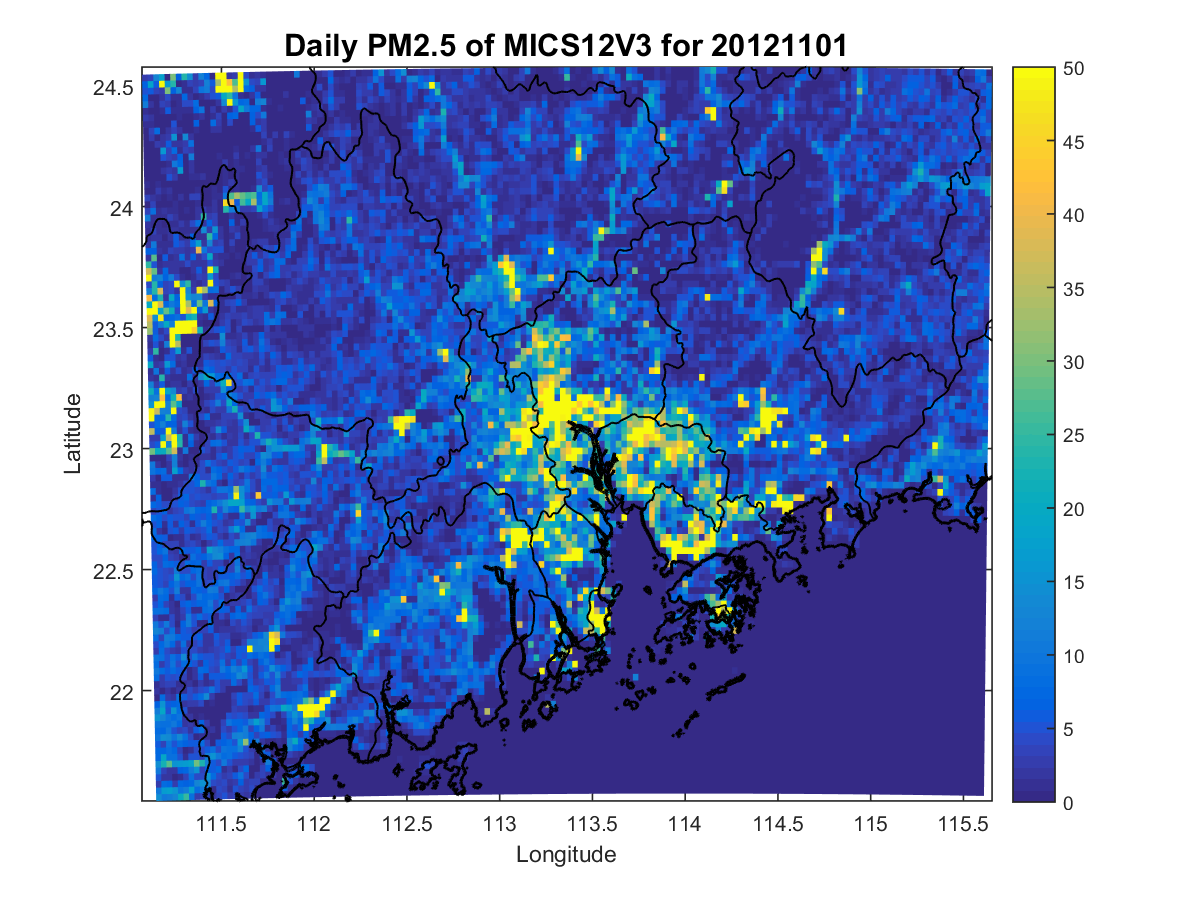 PM2.5
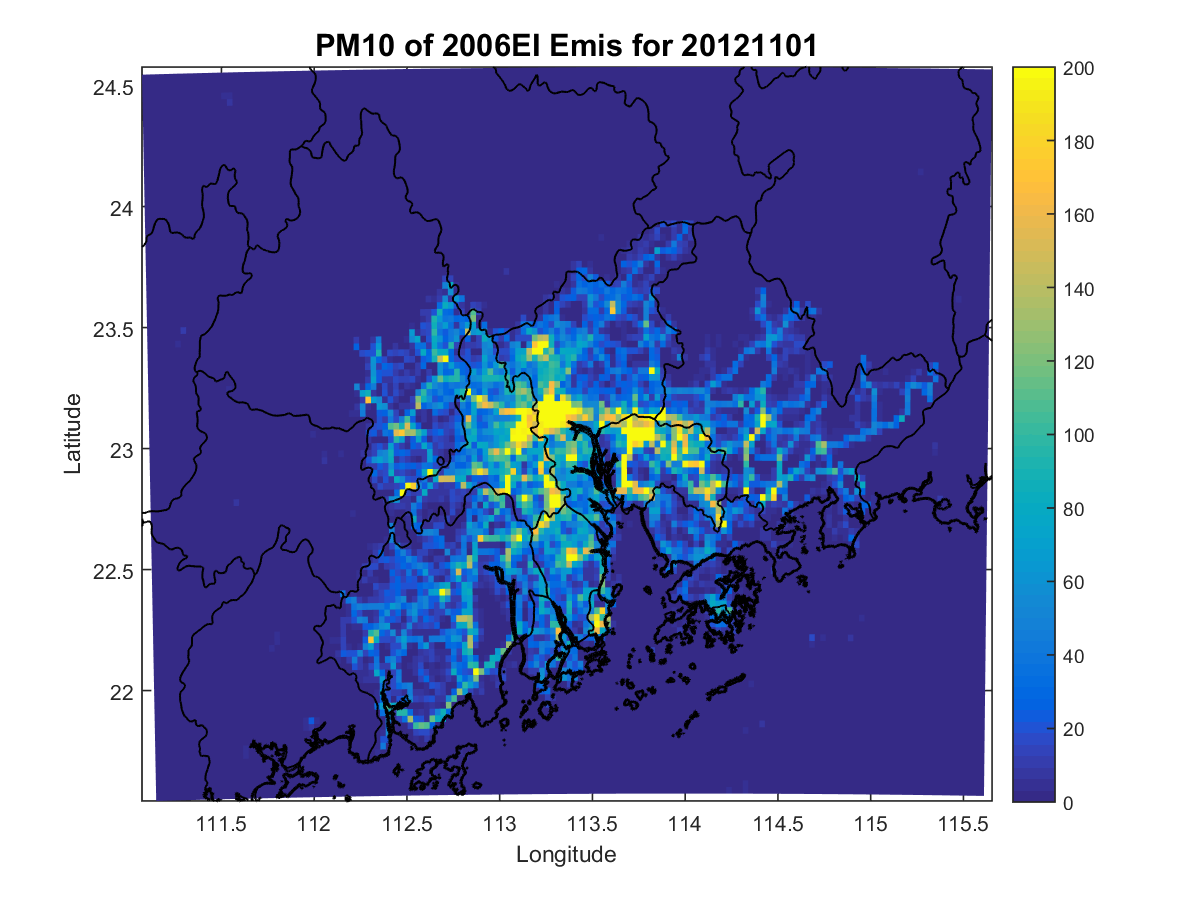 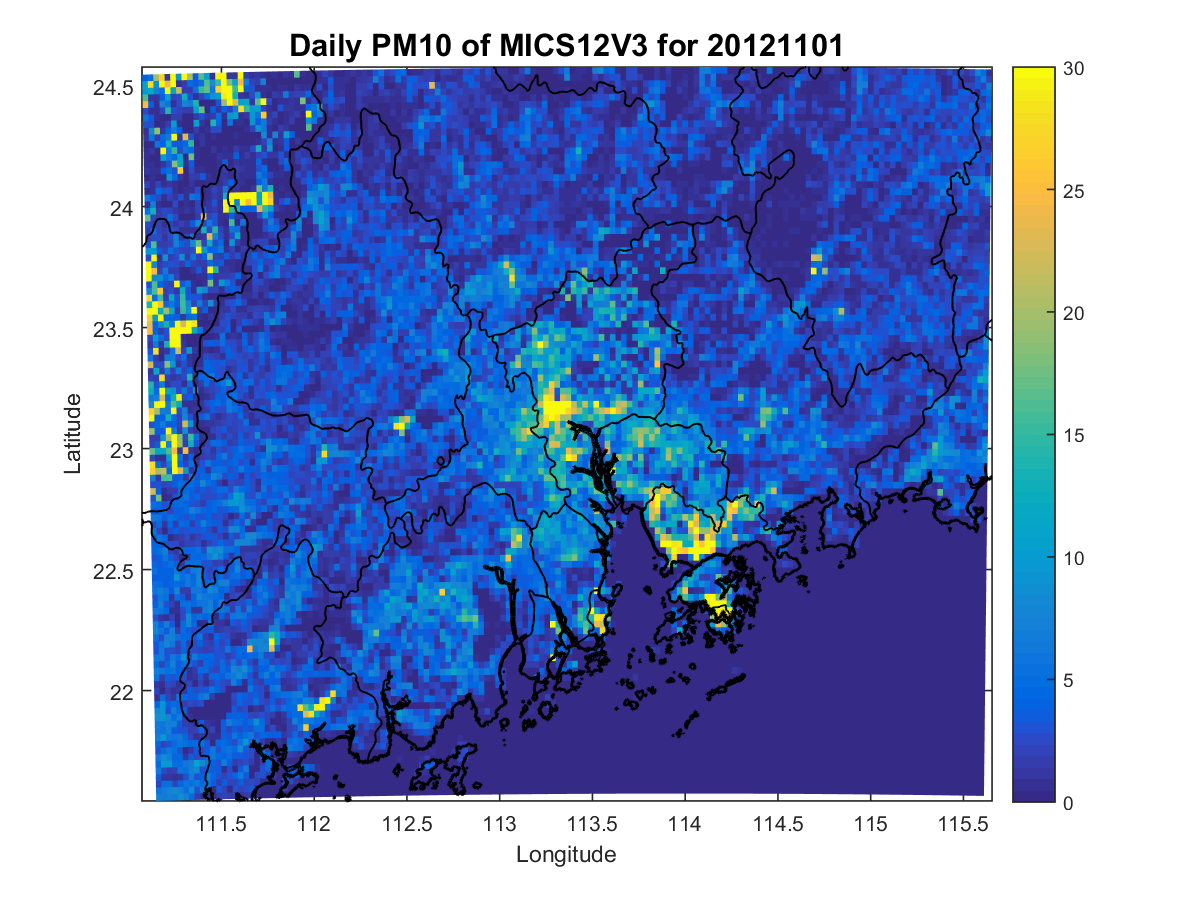 PM10
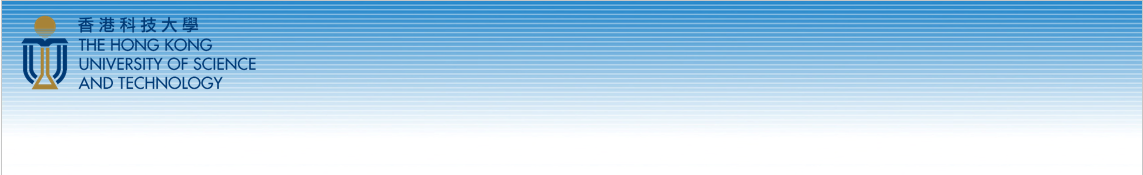 Model ready emission for different species
15
3km
2012EI
2006EI
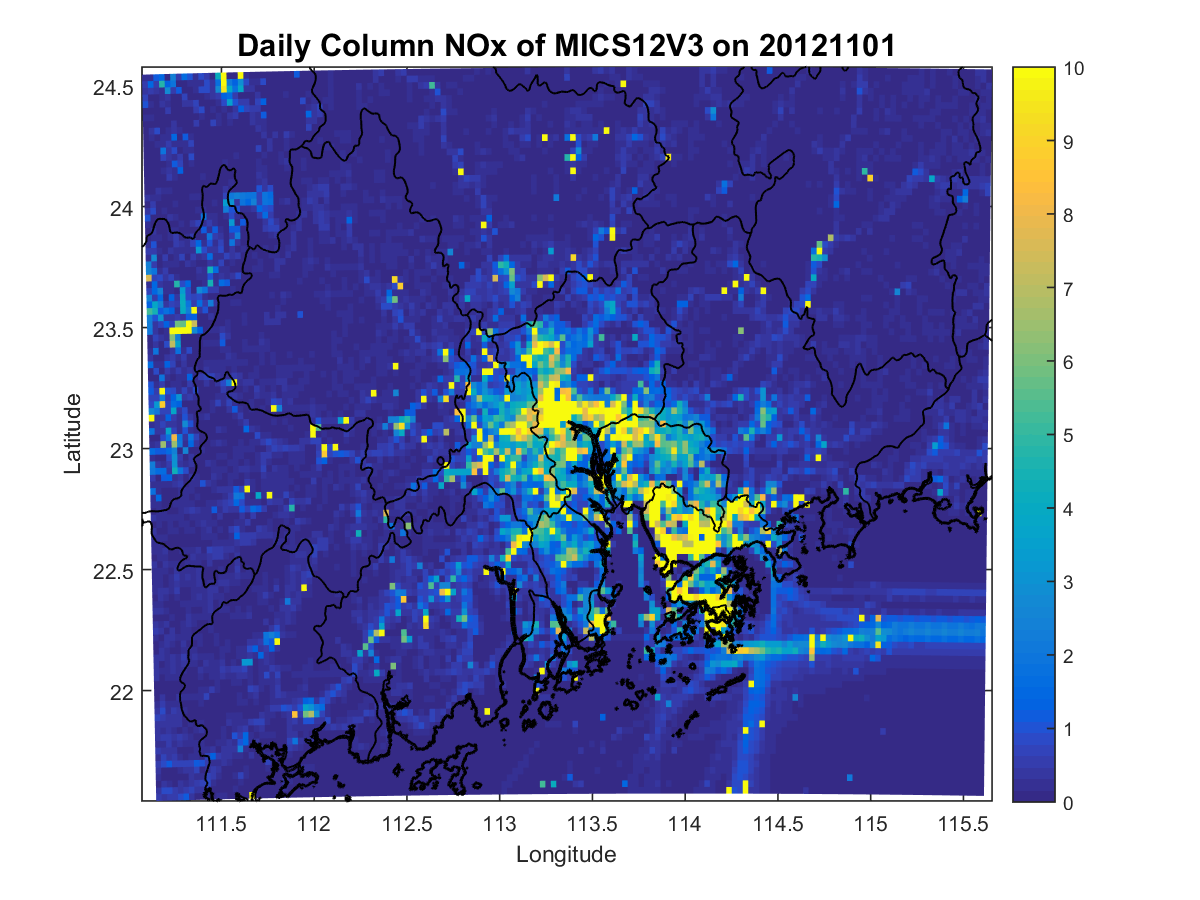 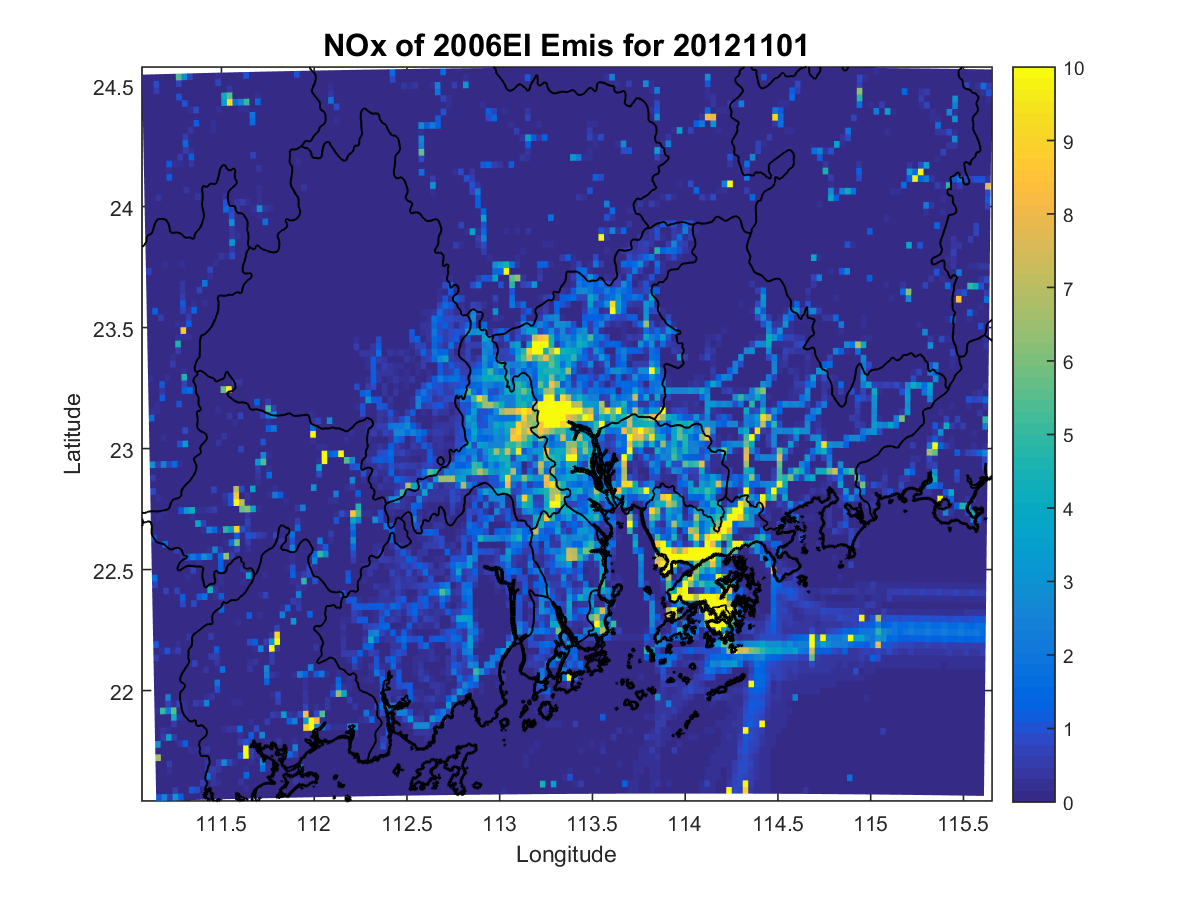 NOx
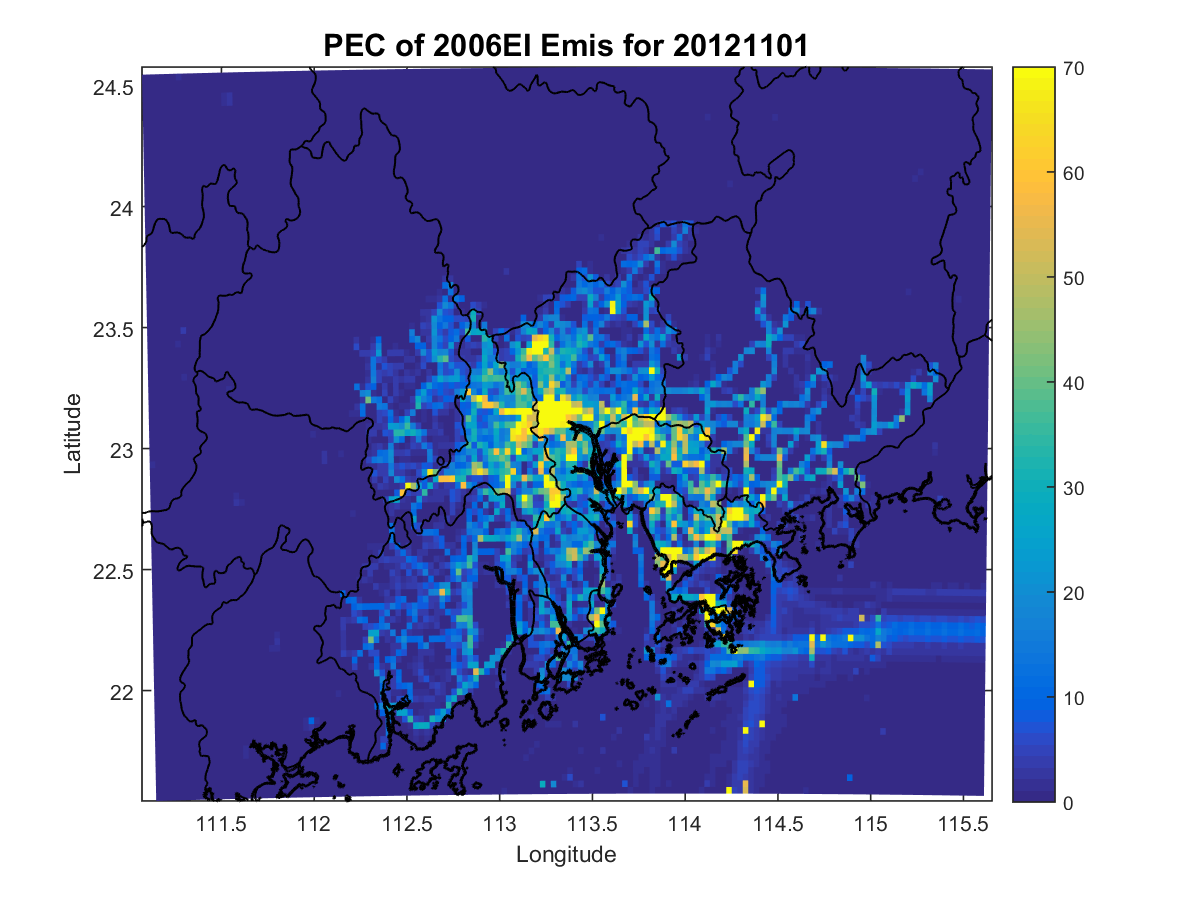 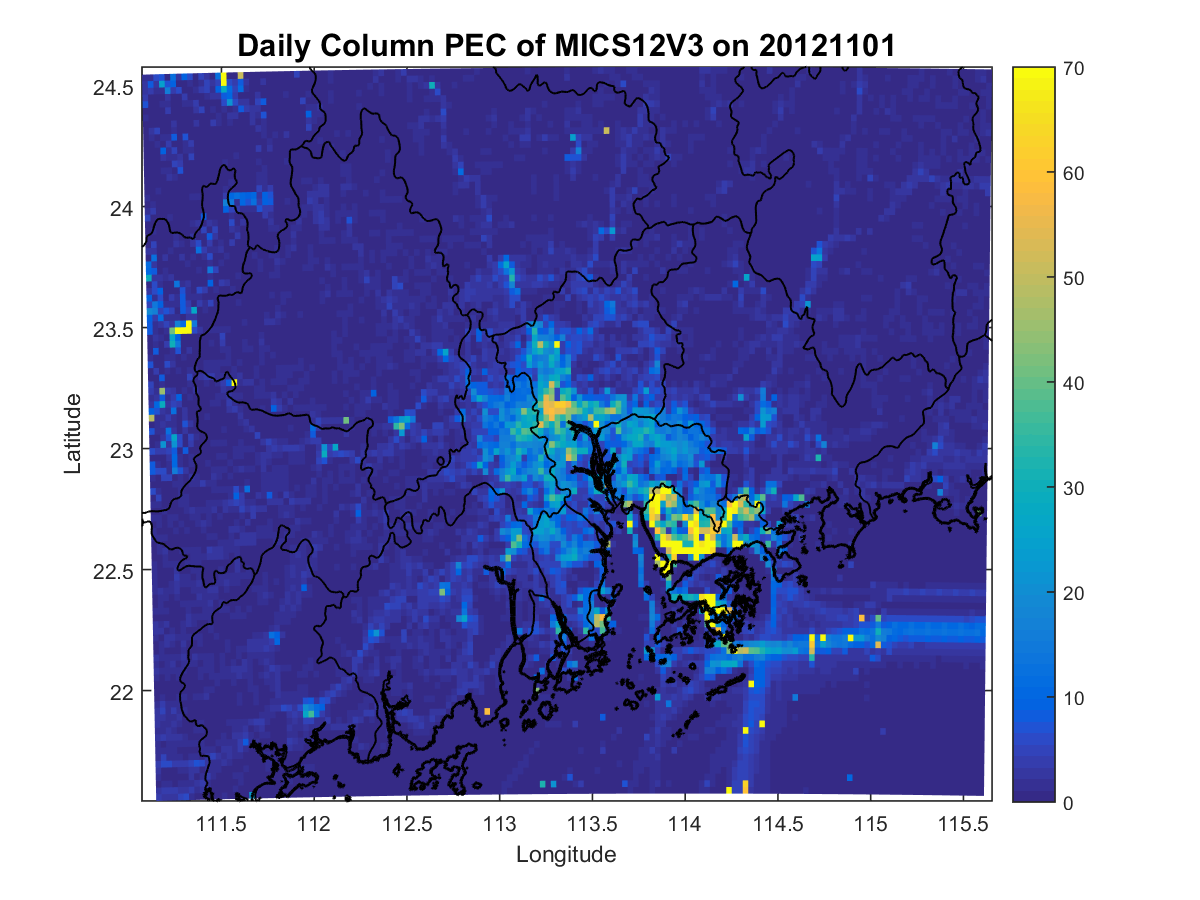 PEC
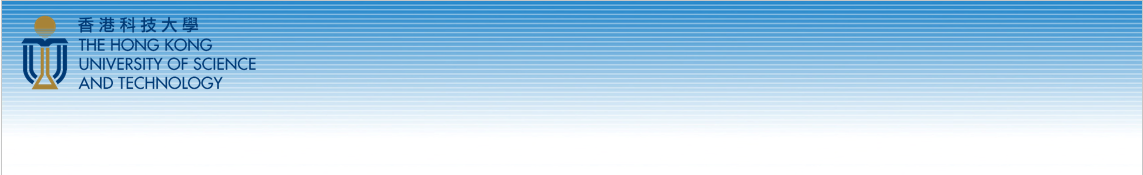 Model ready emission for different species
16
3km
2012EI
2006EI
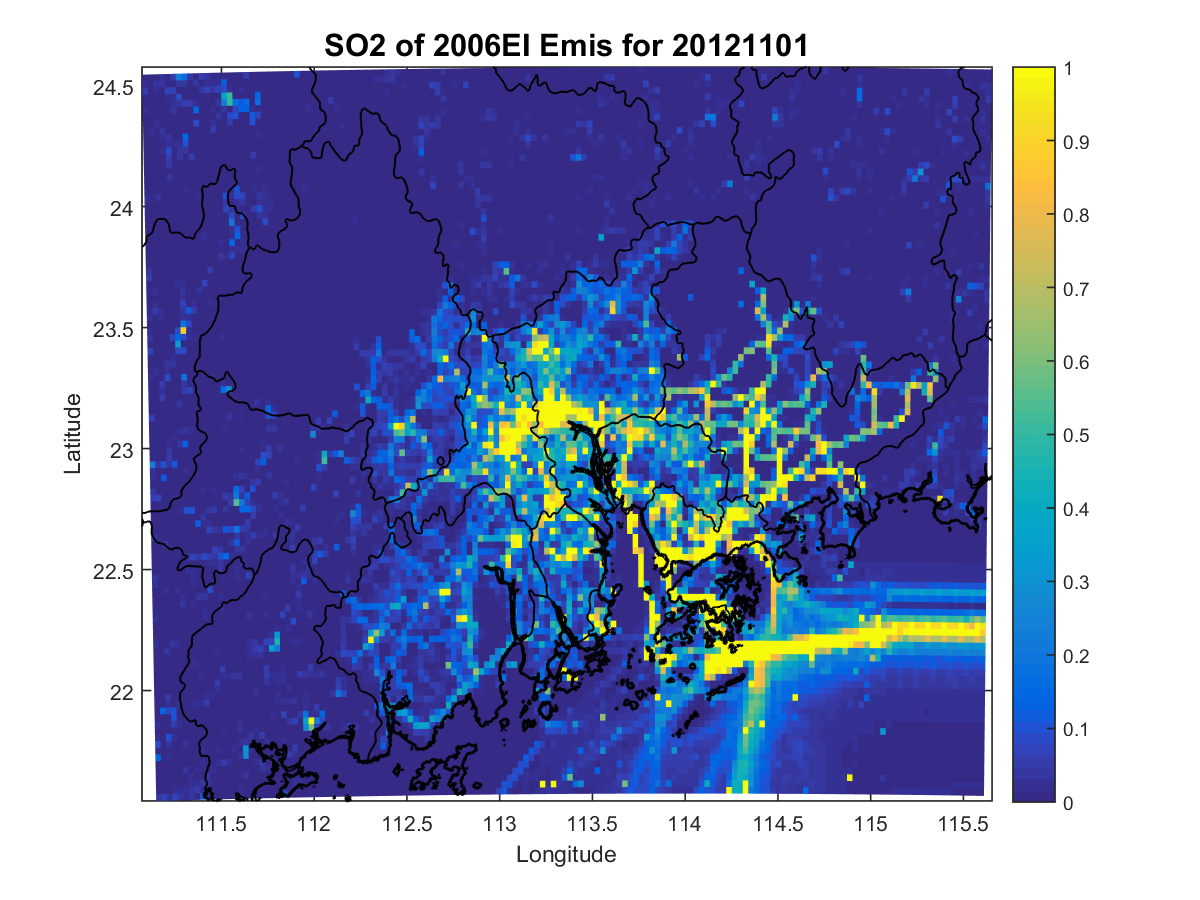 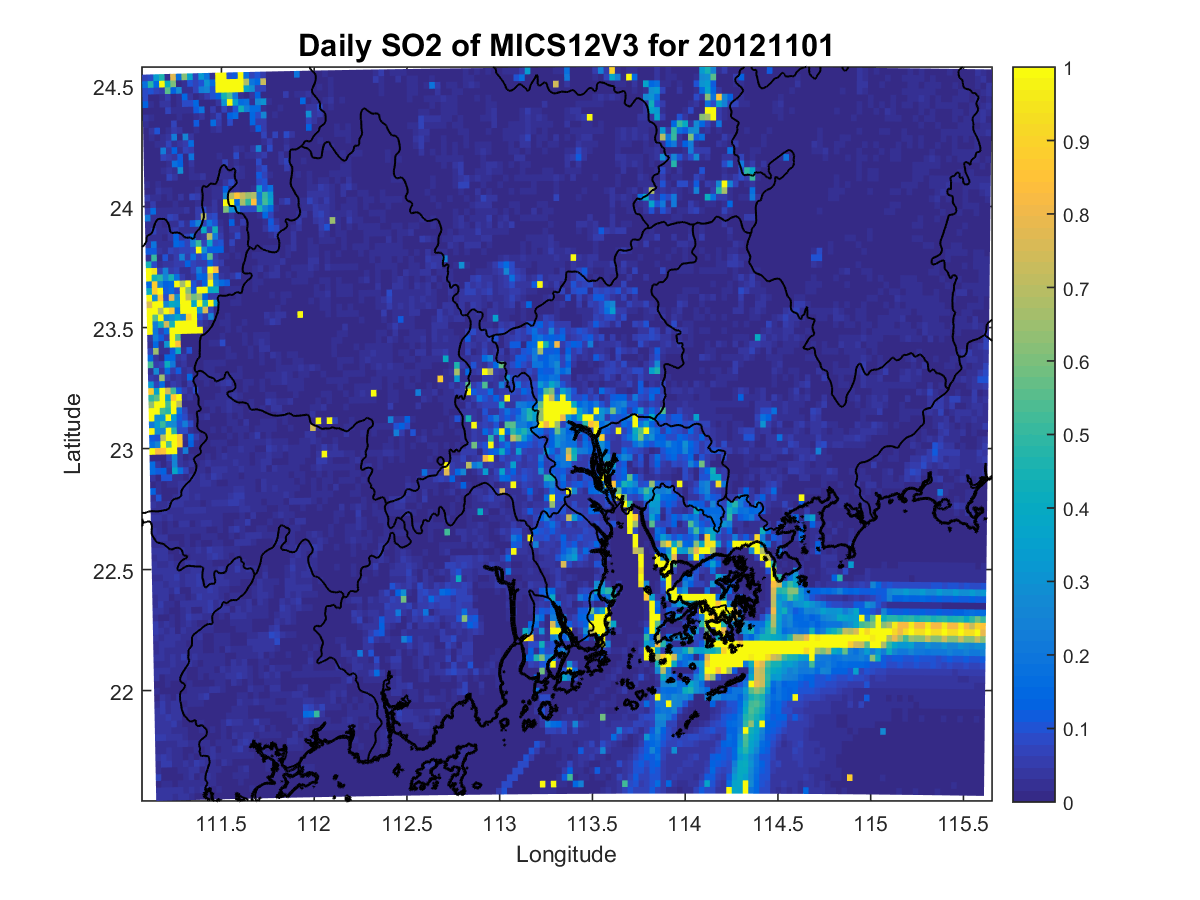 SO2
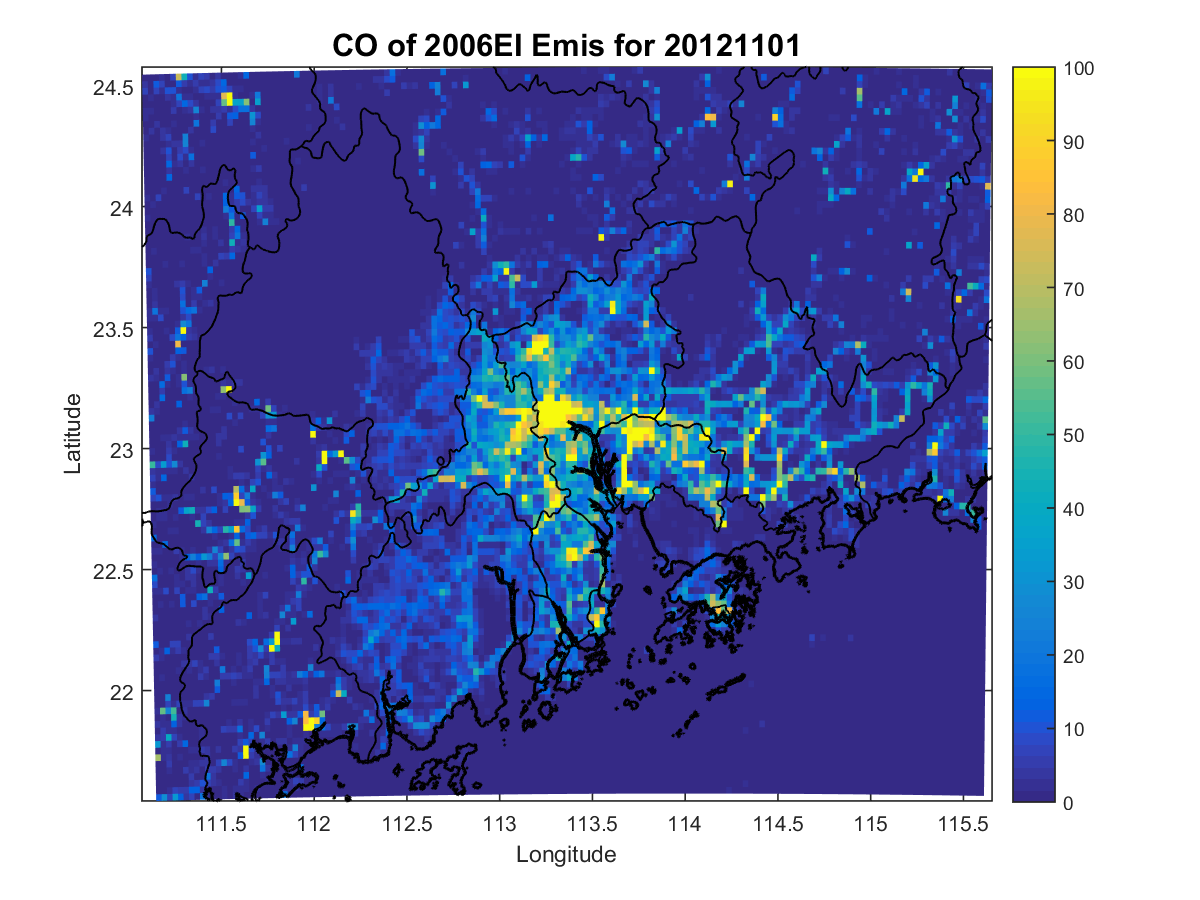 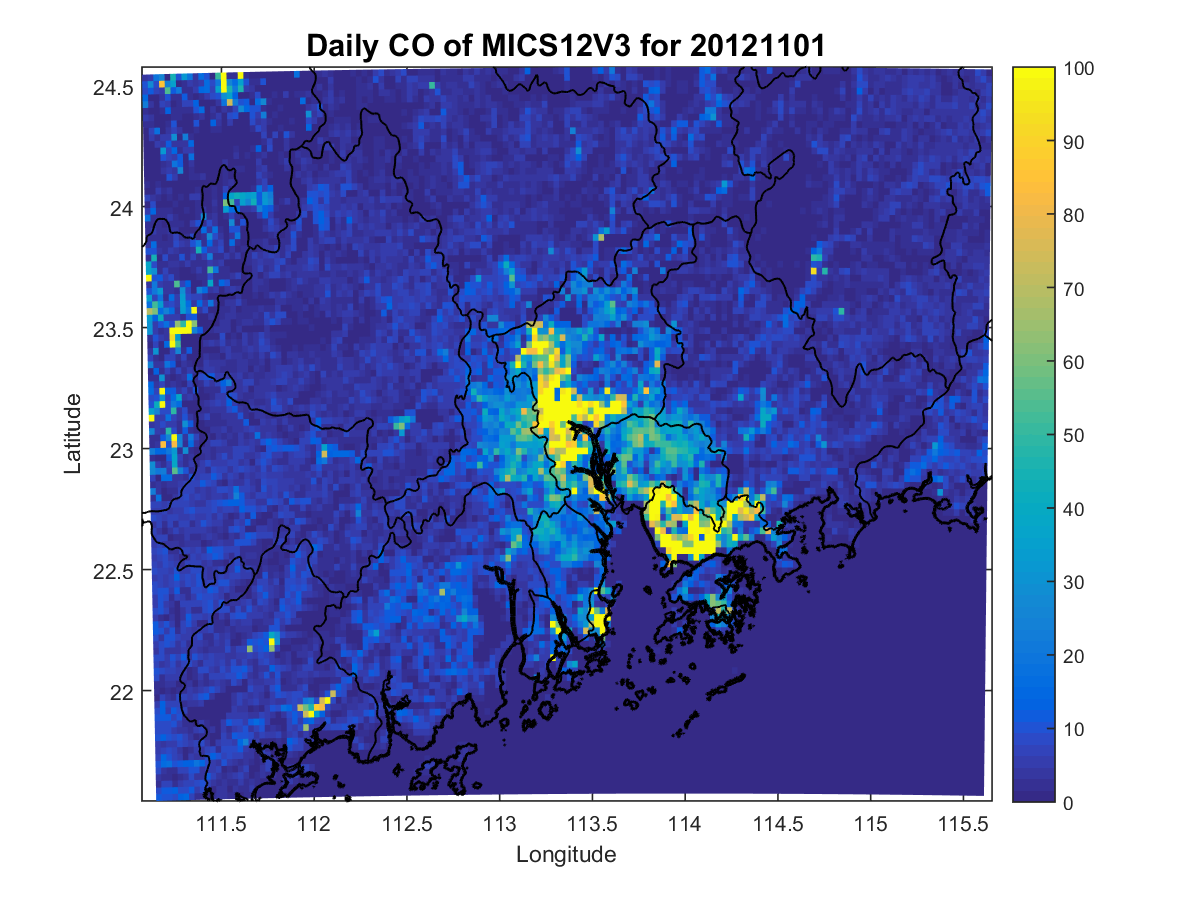 CO
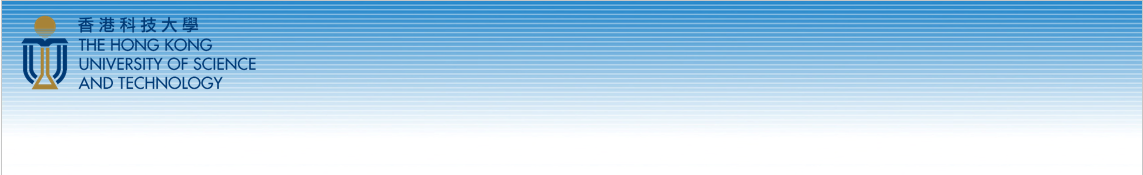 Model ready emission for different species
17
Daily column composite plot for Domain 2 (Resolution: 9km)
The Guang Dong (GD) local information was dealt by SMOKE while outside GD was 
adapt from MIX Asia Emission Inventory published by Tsinghua in 2016.
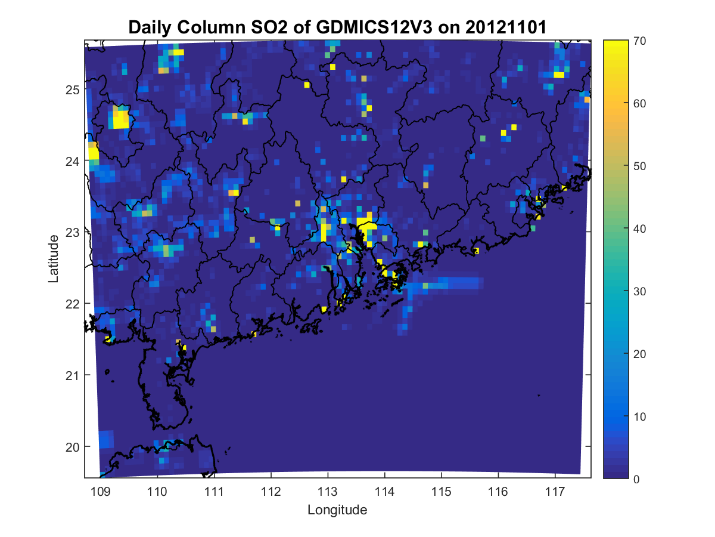 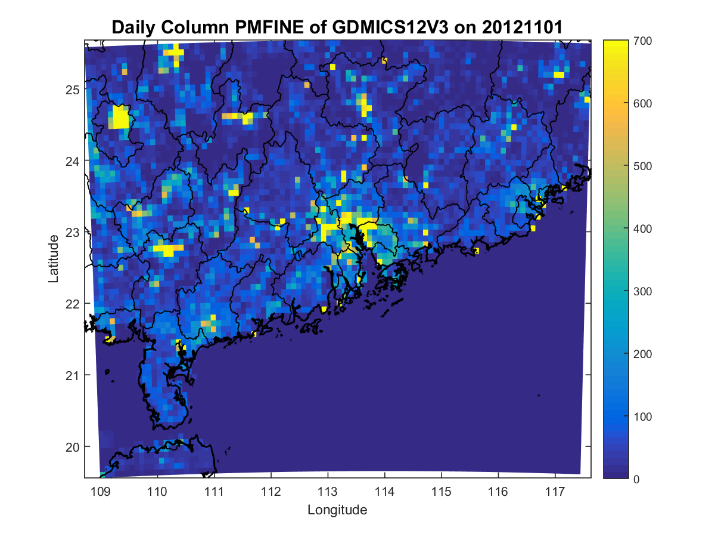 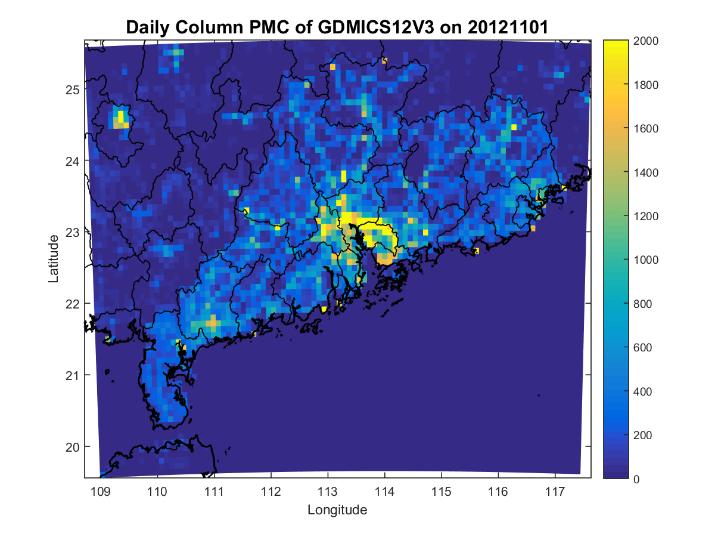 9km
PM2.5
SO2
PM10
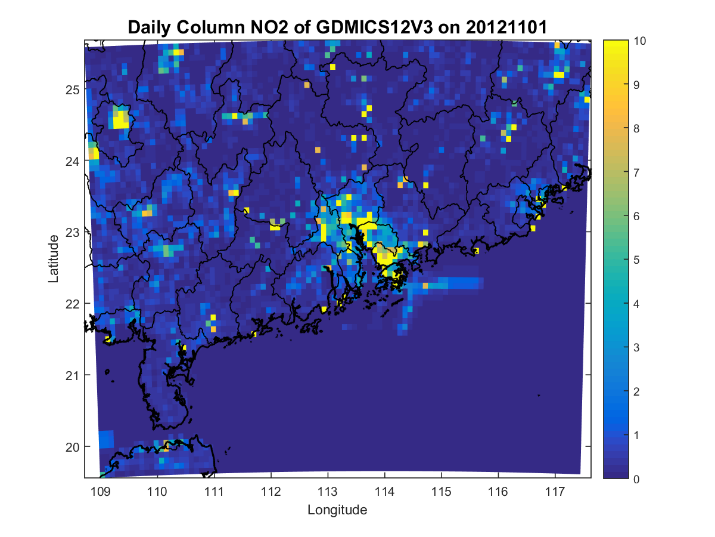 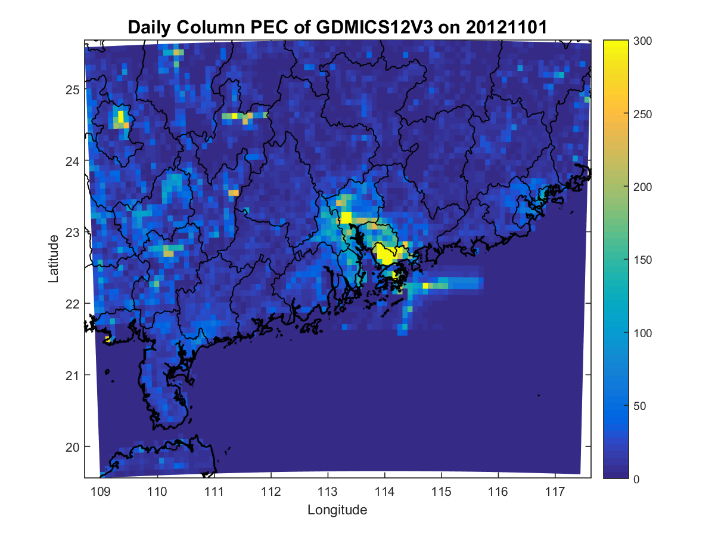 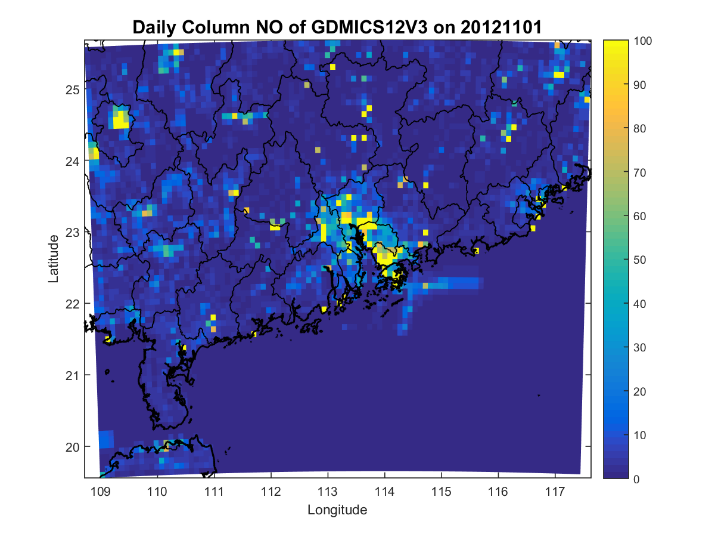 Propagate with GD information
PEC
NO2
NO
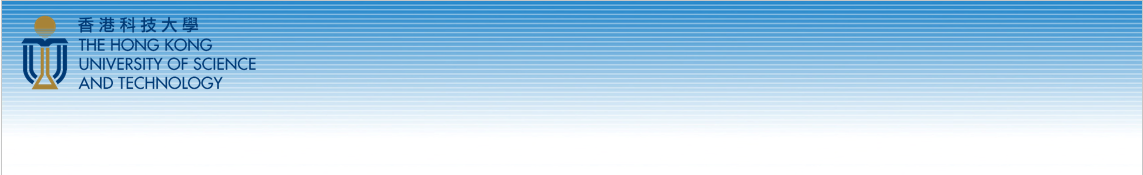 Model ready emission for different species
18
Daily column composite plot for Domain 1 (Resolution: 27km)
The Guang Dong (GD) local information was dealt by SMOKE3.7 while outside GD was adapt from the MIX Asia Emission Inventory published by Tsinghua in 2016.
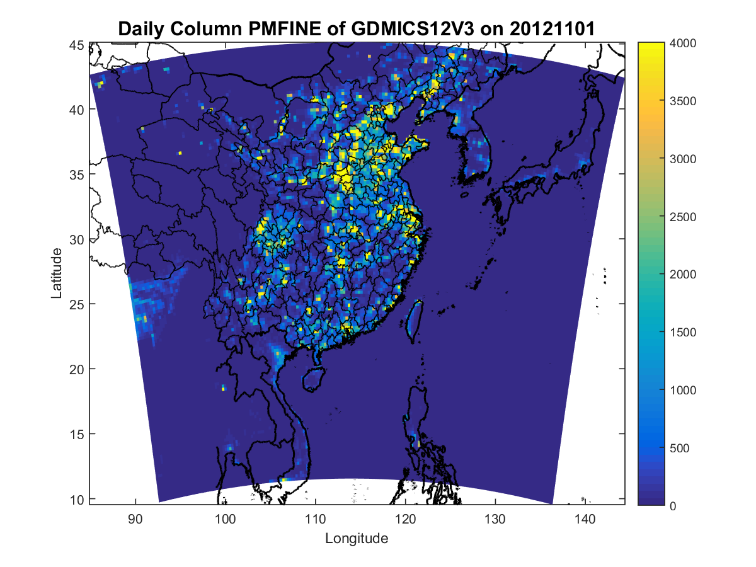 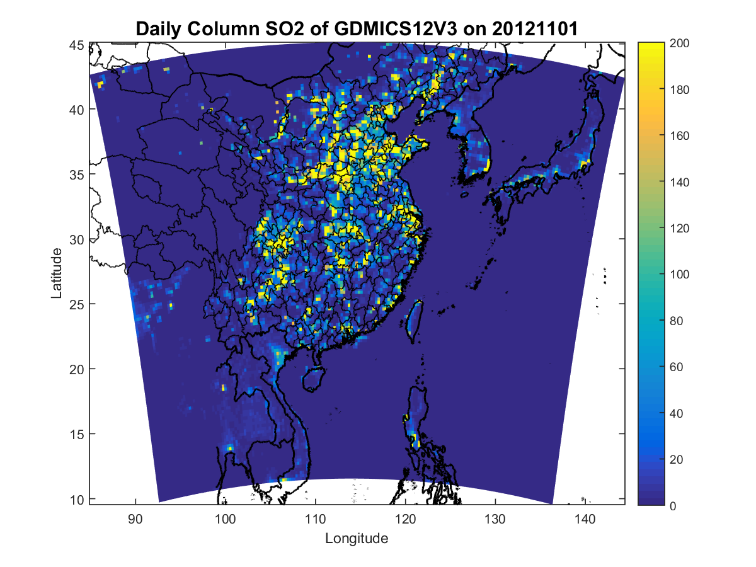 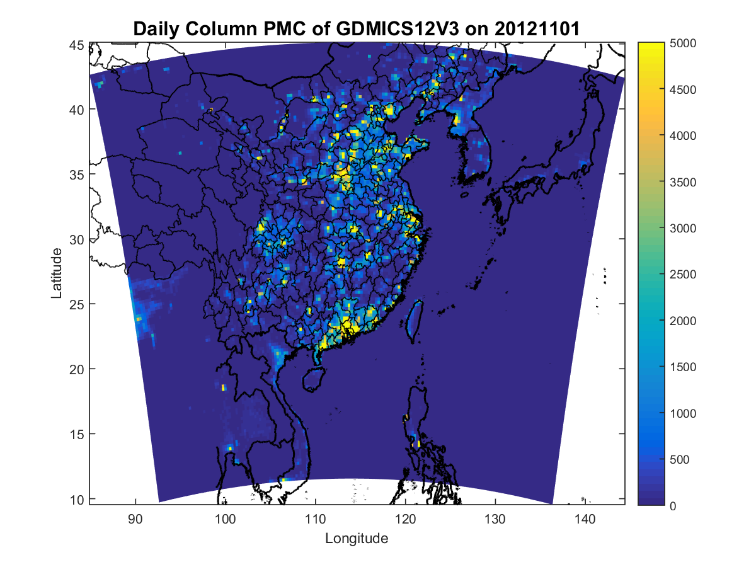 27km
PM2.5
SO2
PM10
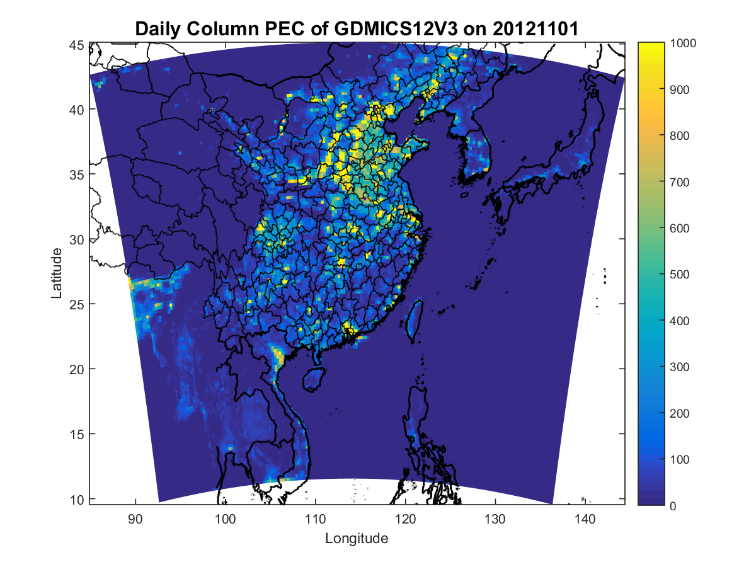 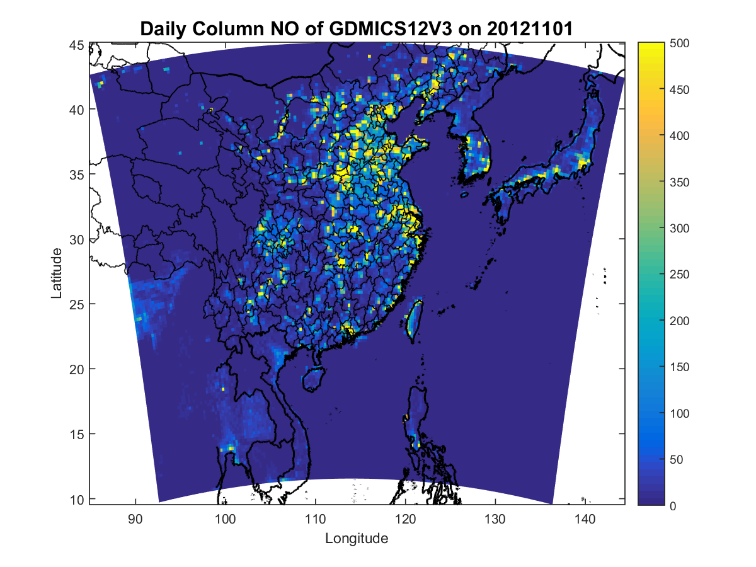 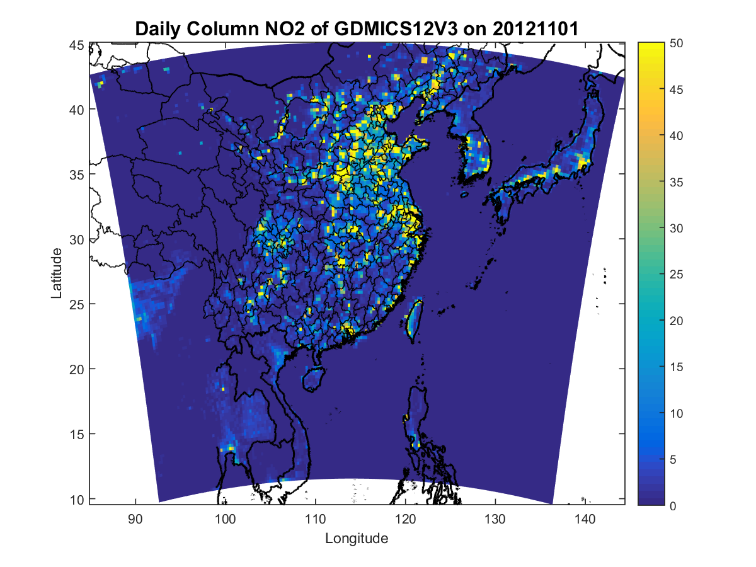 PEC
NO2
NO
Propagate with GD information
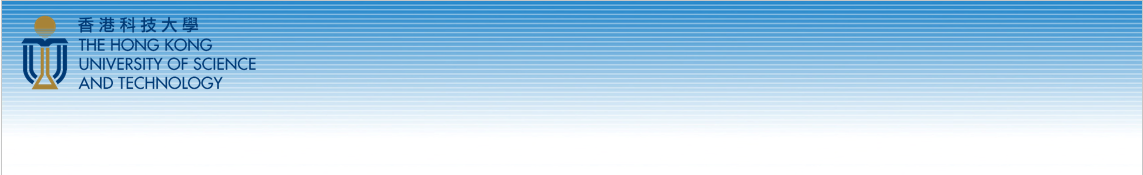 Year-long simulation for HK: Kwun Tong
19
PM2.5
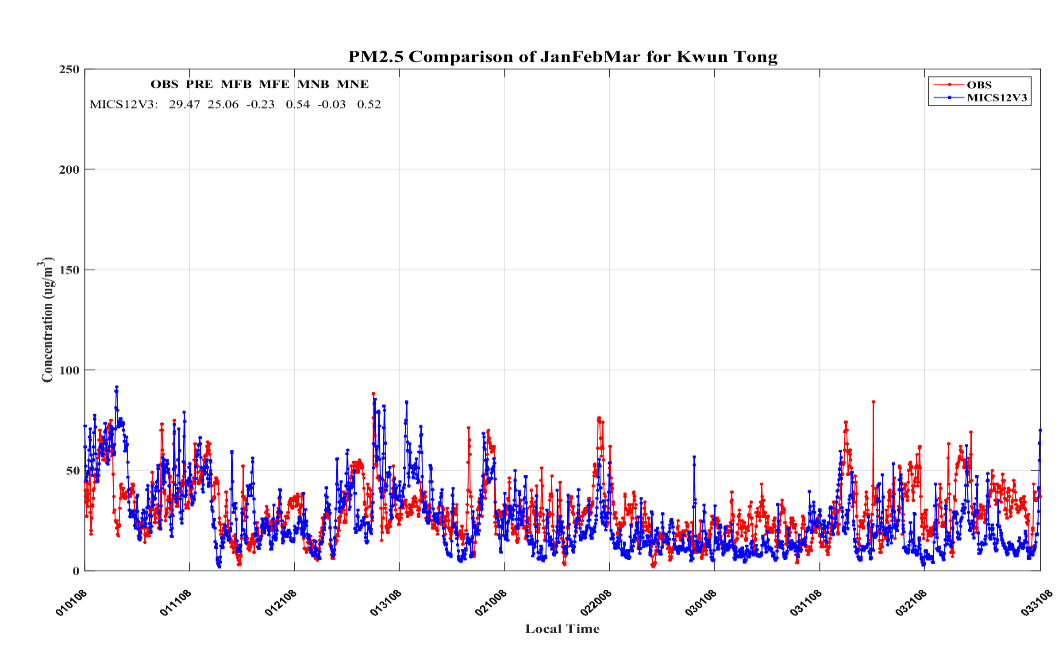 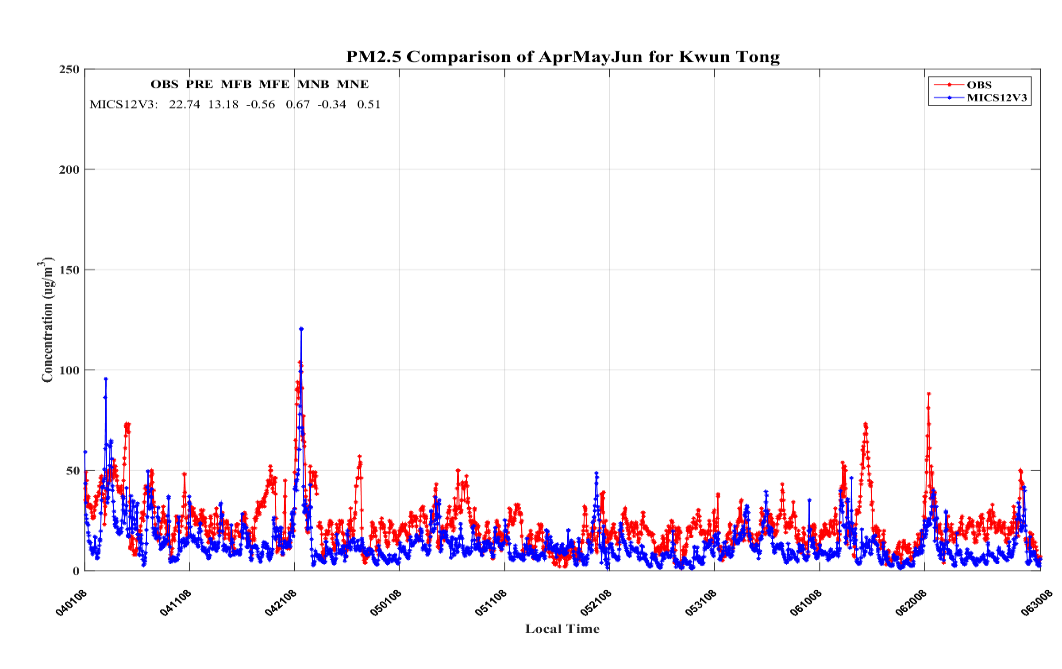 1st Quarter
2nd Quarter
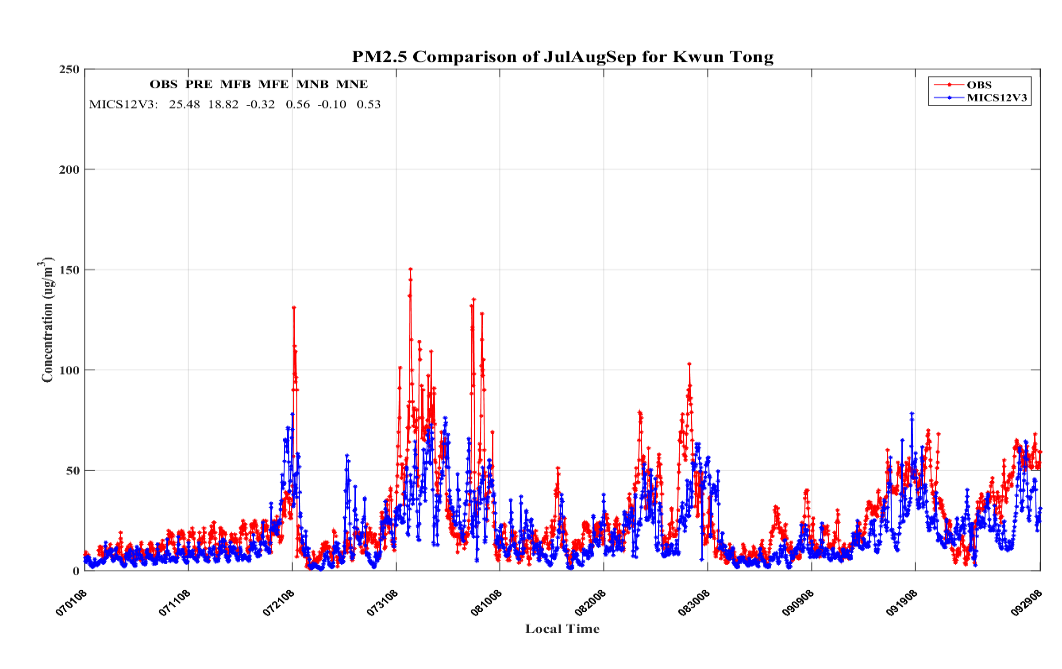 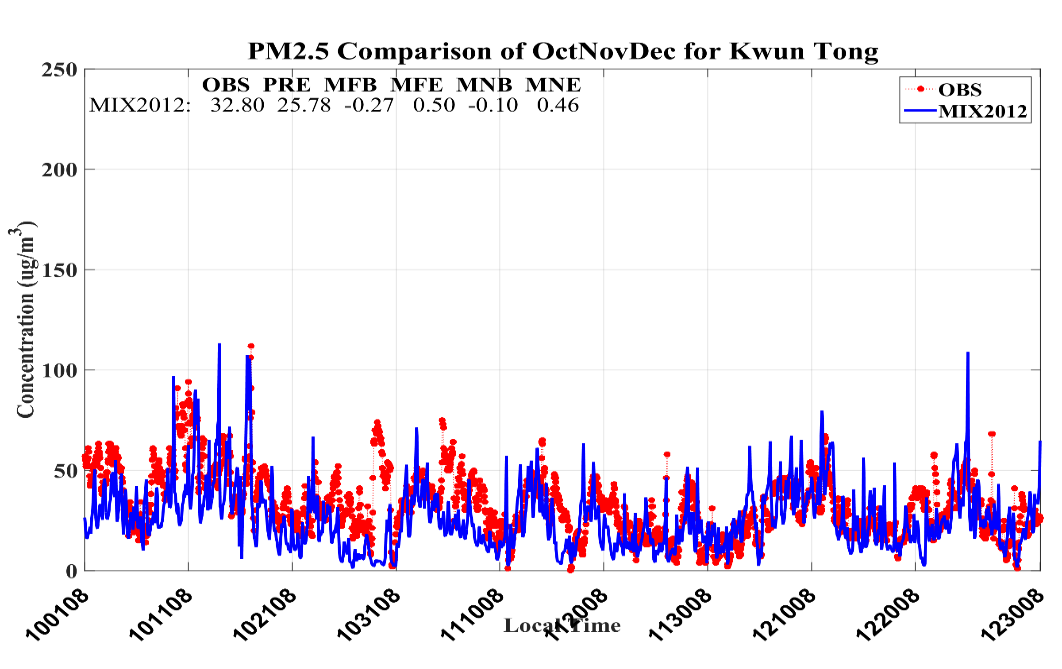 3rd Quarter
4th Quarter
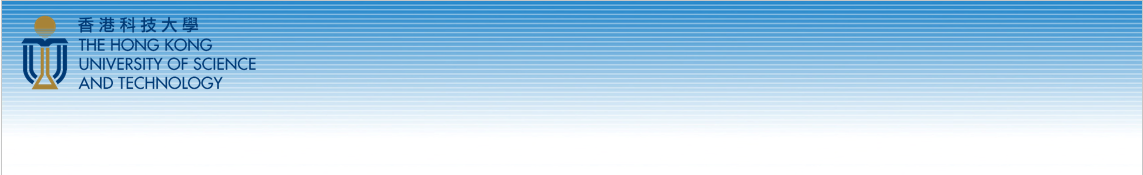 Year-long simulation for HK: Sha Tin
20
PM2.5
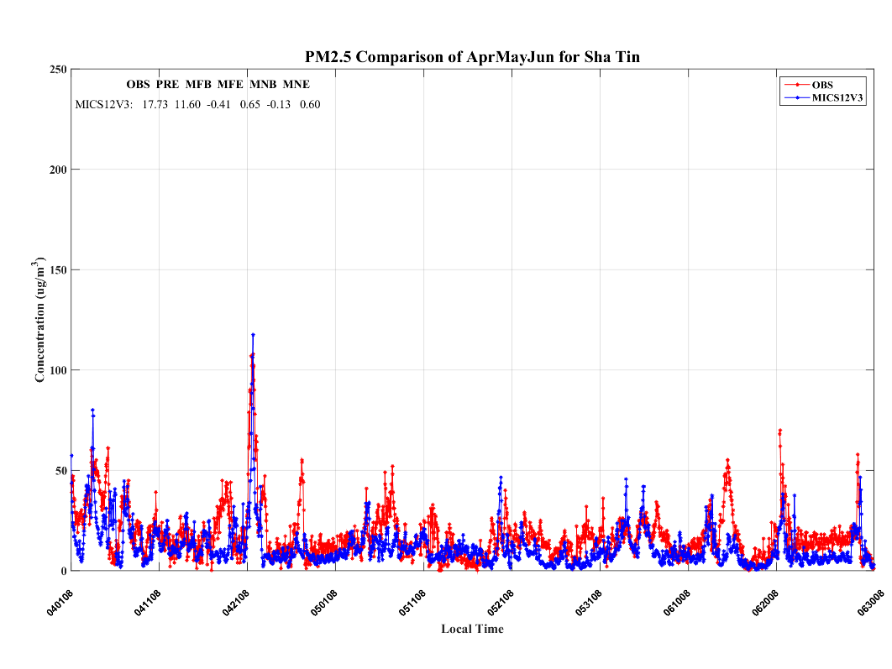 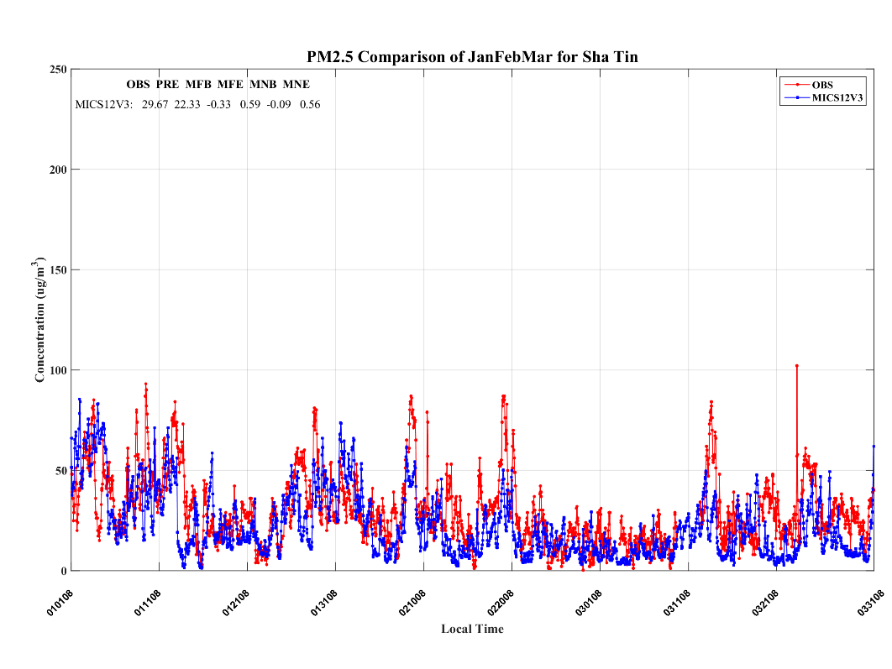 1st Quarter
2nd Quarter
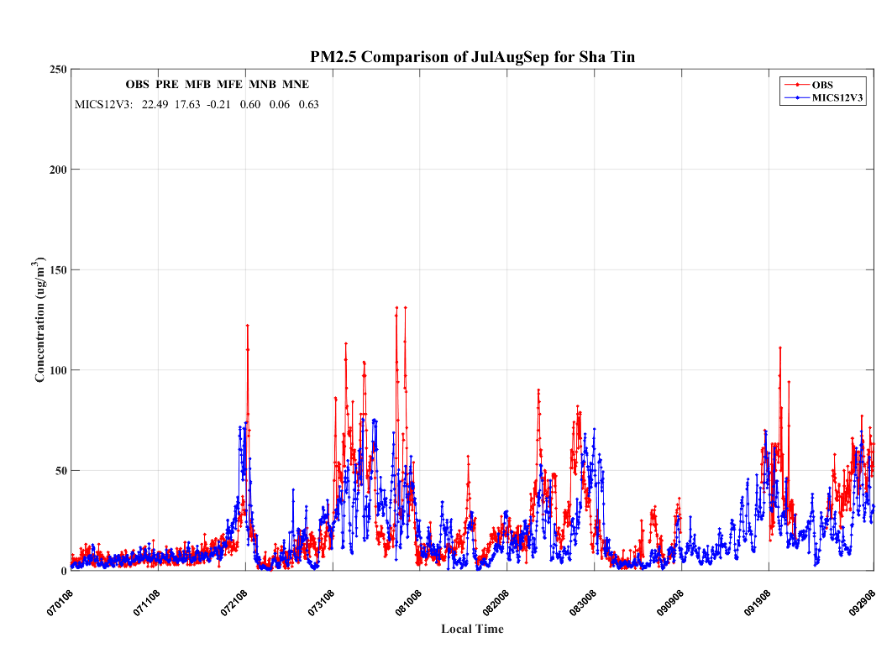 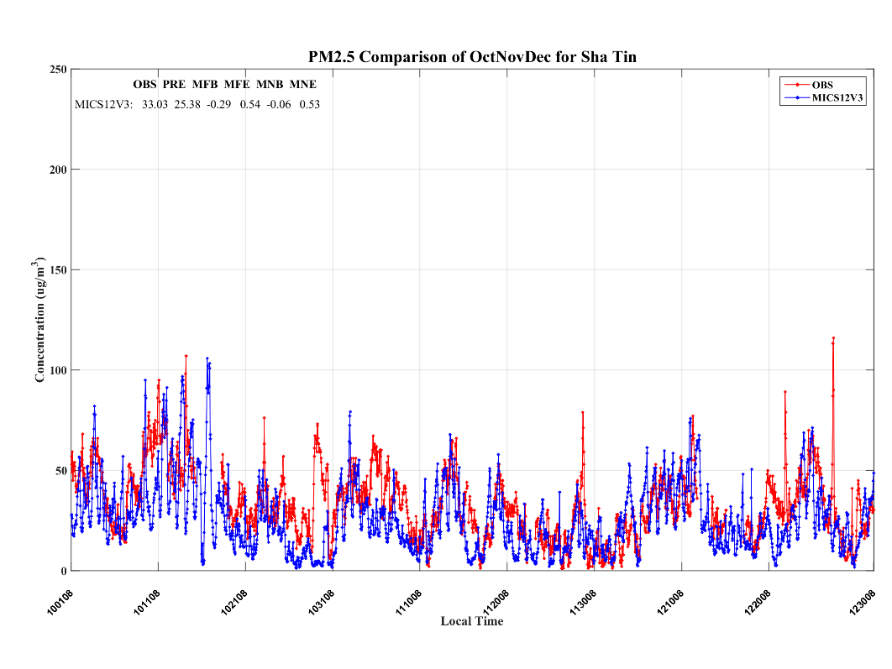 3rd Quarter
4th Quarter
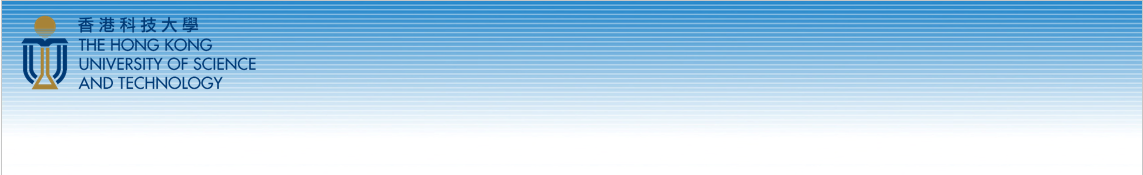 Year-long simulation for PRD: Guangzhou Luhu
21
PM2.5
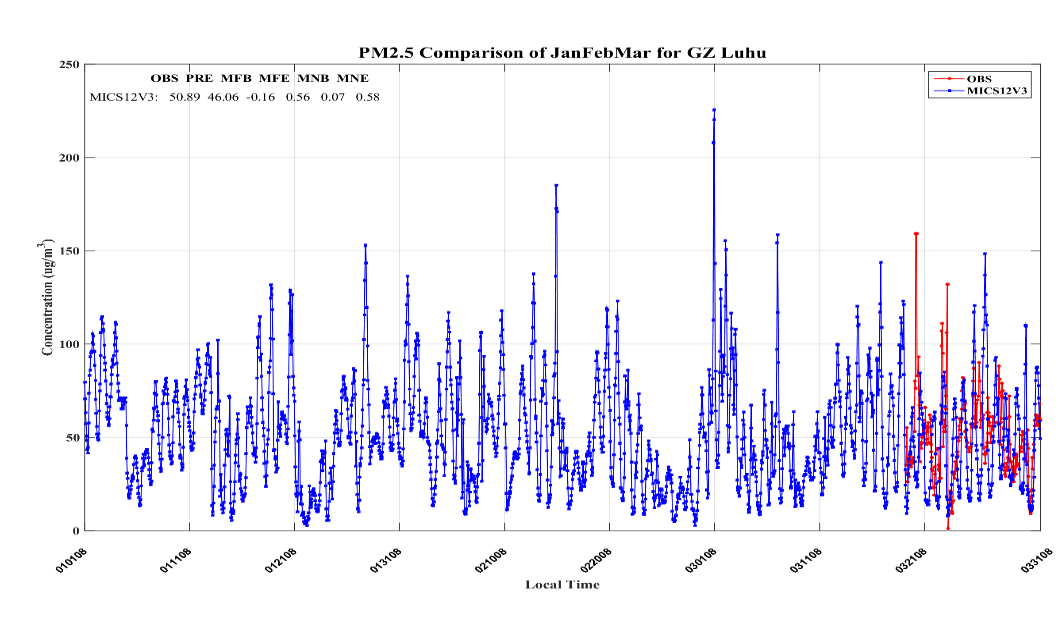 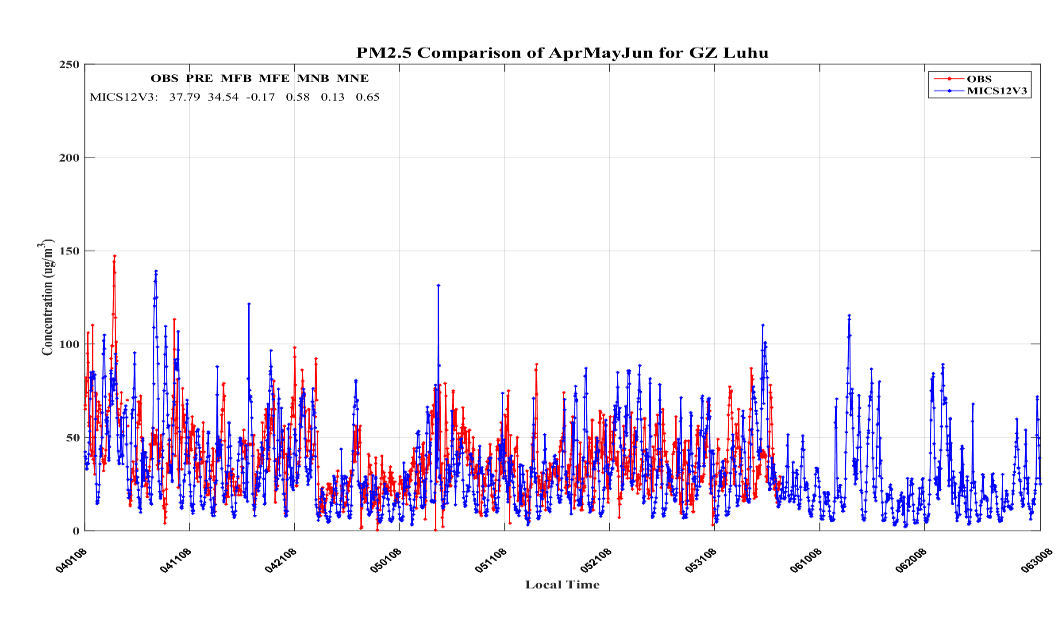 2nd Quarter
1st Quarter
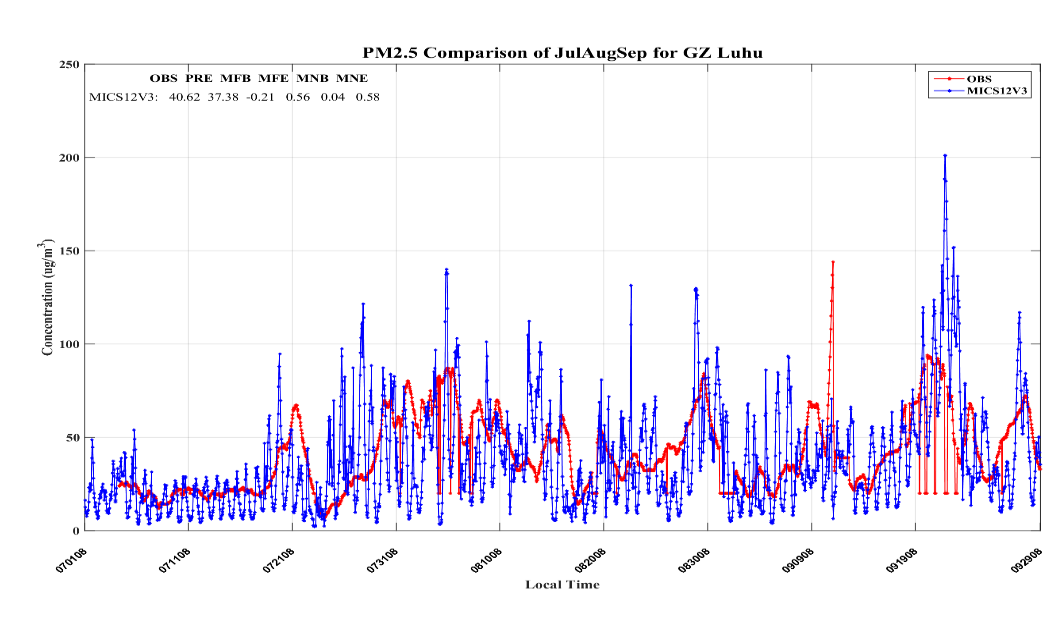 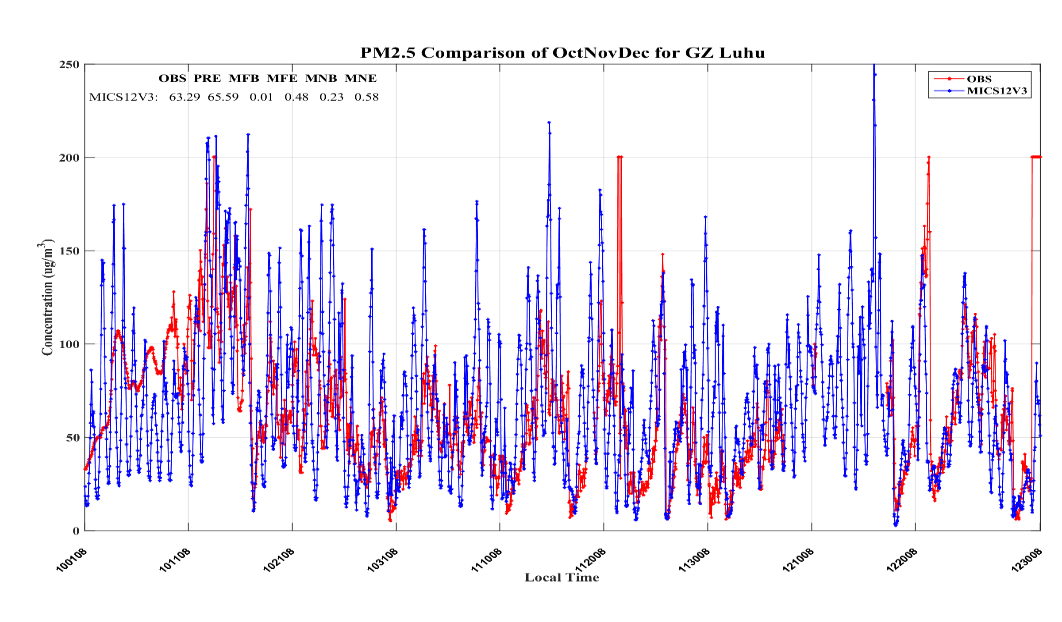 4th Quarter
3rd Quarter
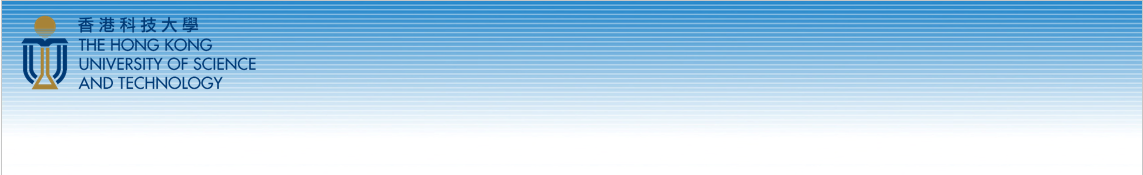 Year-long simulation for PRD: FS Jinjvzui
22
PM2.5
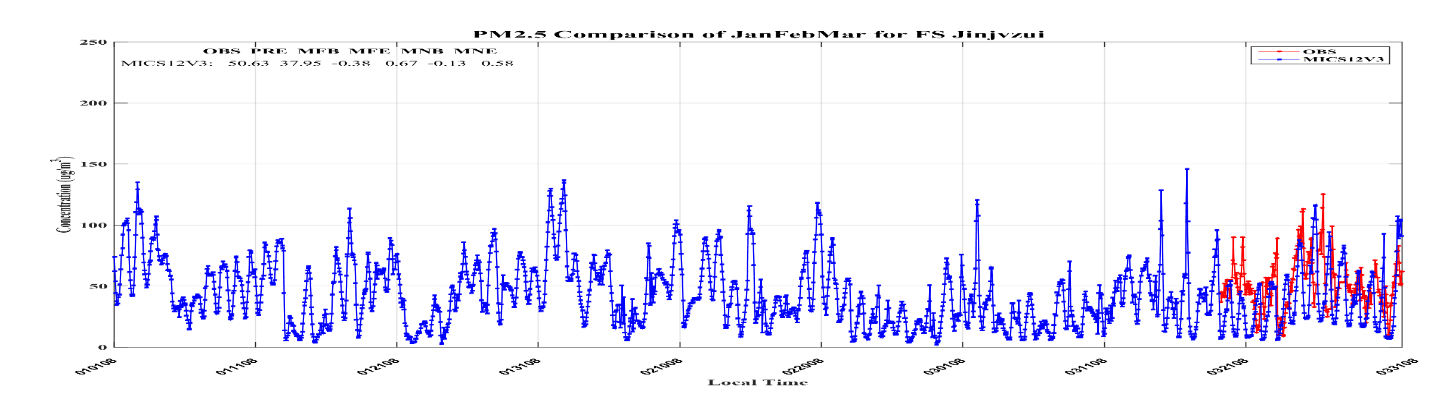 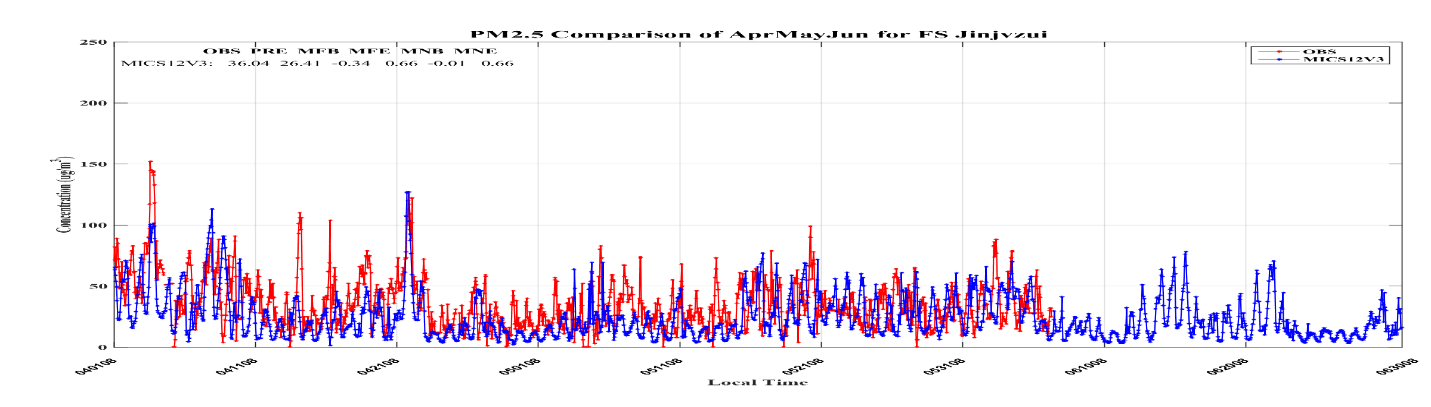 1st Quarter
2nd Quarter
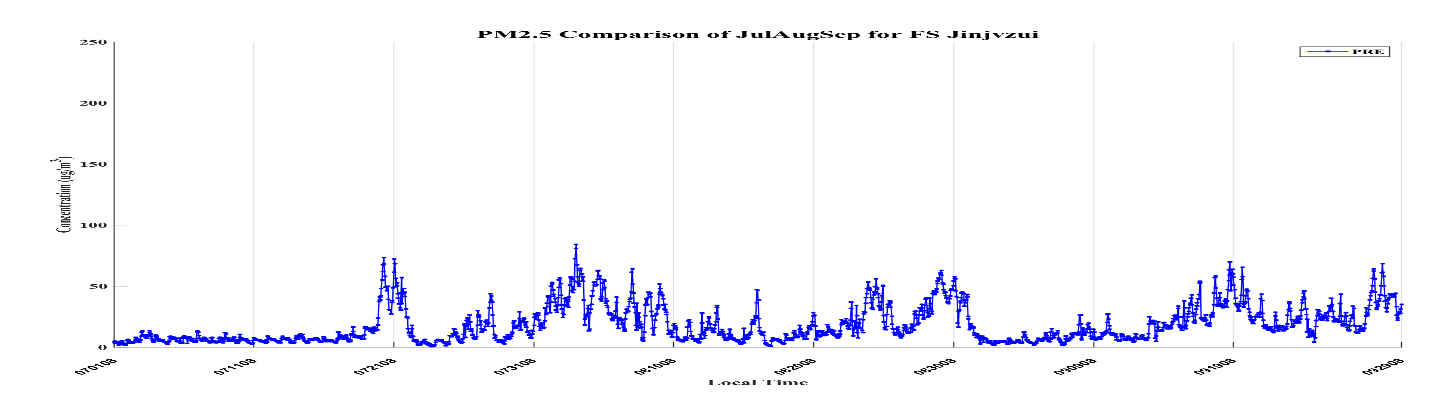 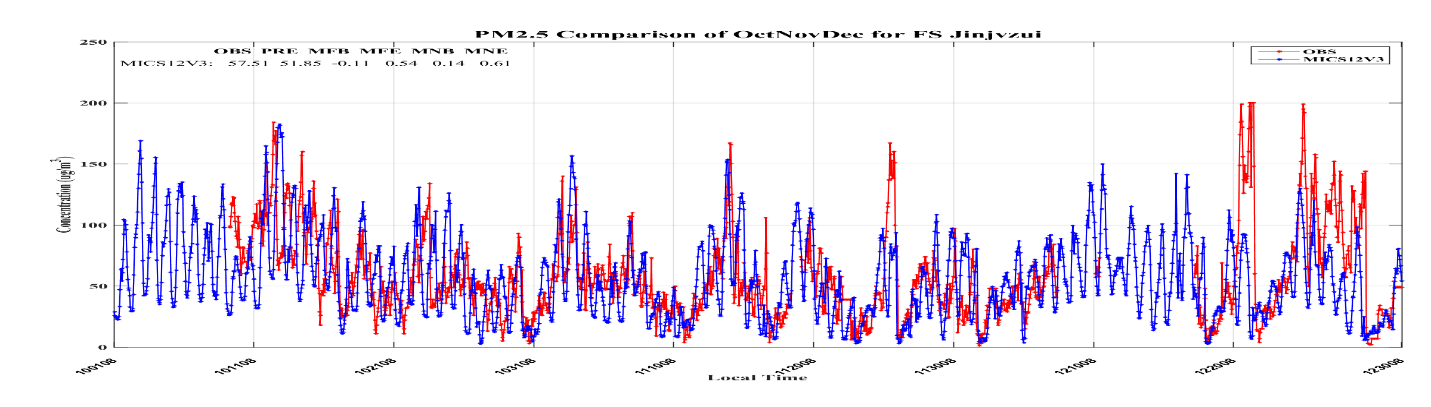 4th Quarter
3rd Quarter
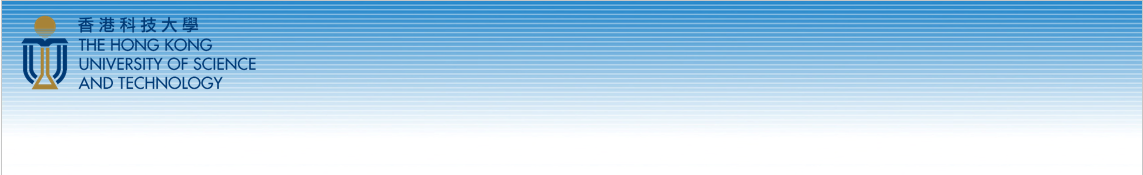 Performance matrix of model outputs
23
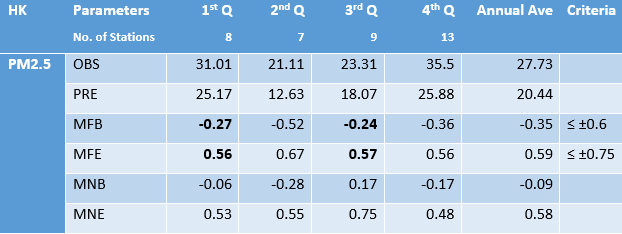 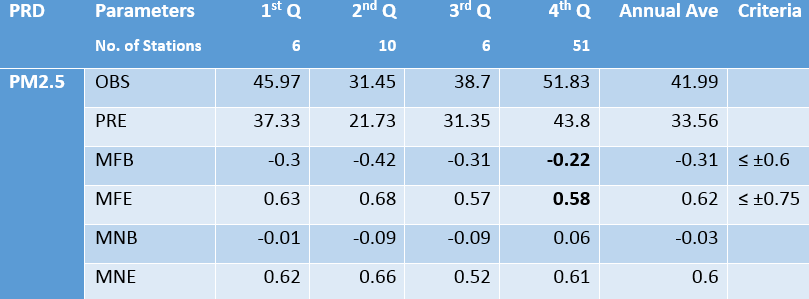 Model performance on PM2.5 for HK and PRD stations in 2012
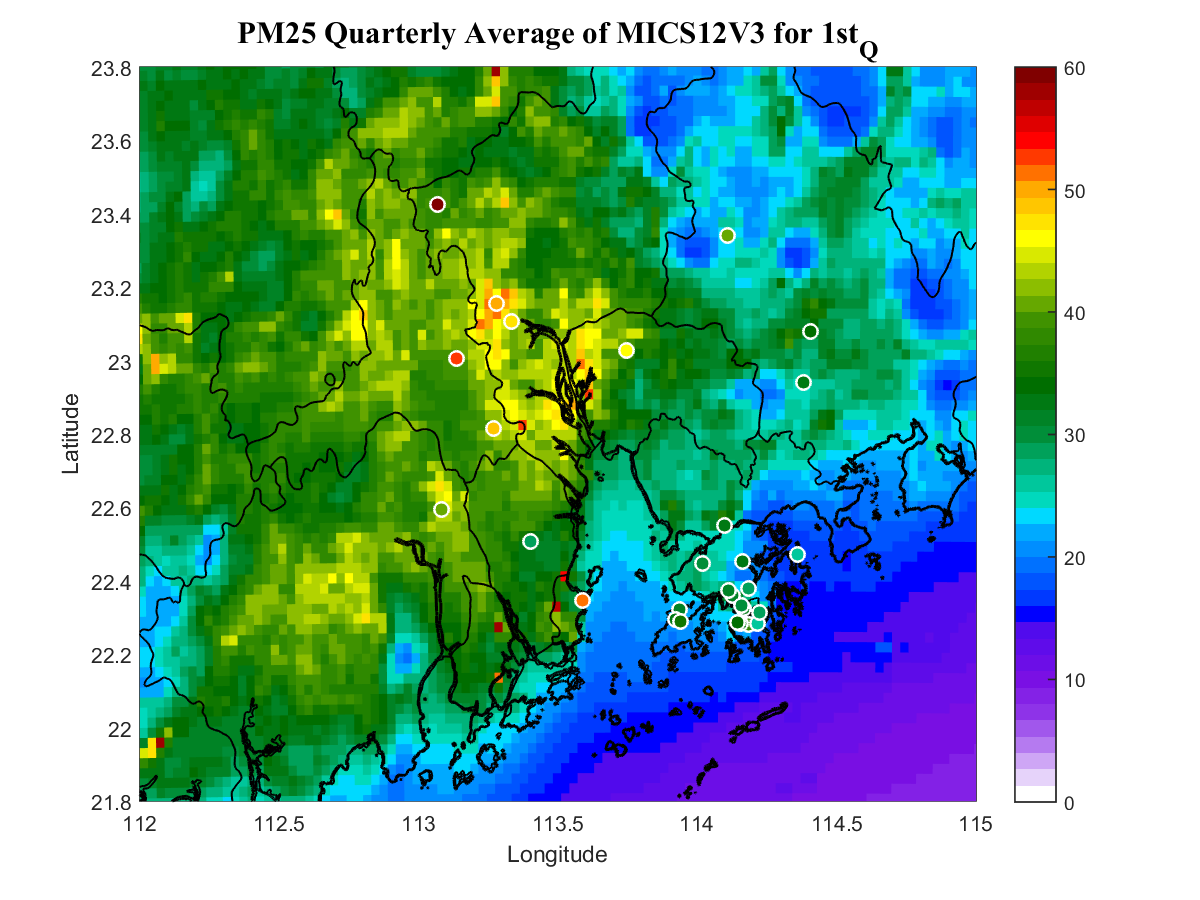 B: 1st Q
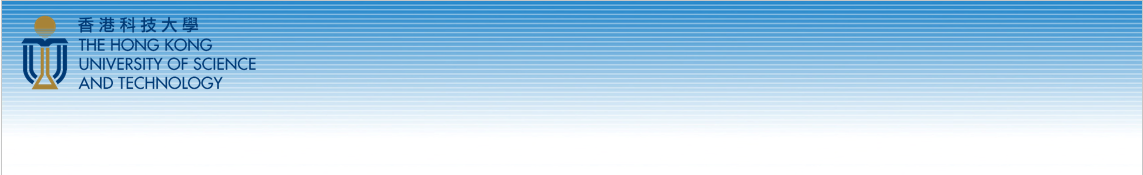 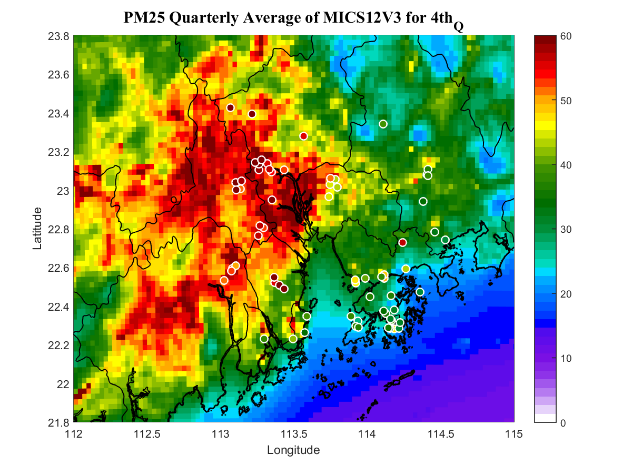 Spatial distribution of model outputs
24
Wet Season
Dry Season
E: 4th Q
C: 2nd Q
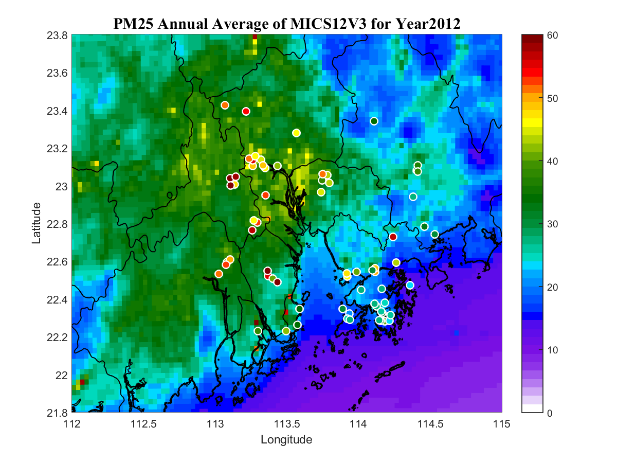 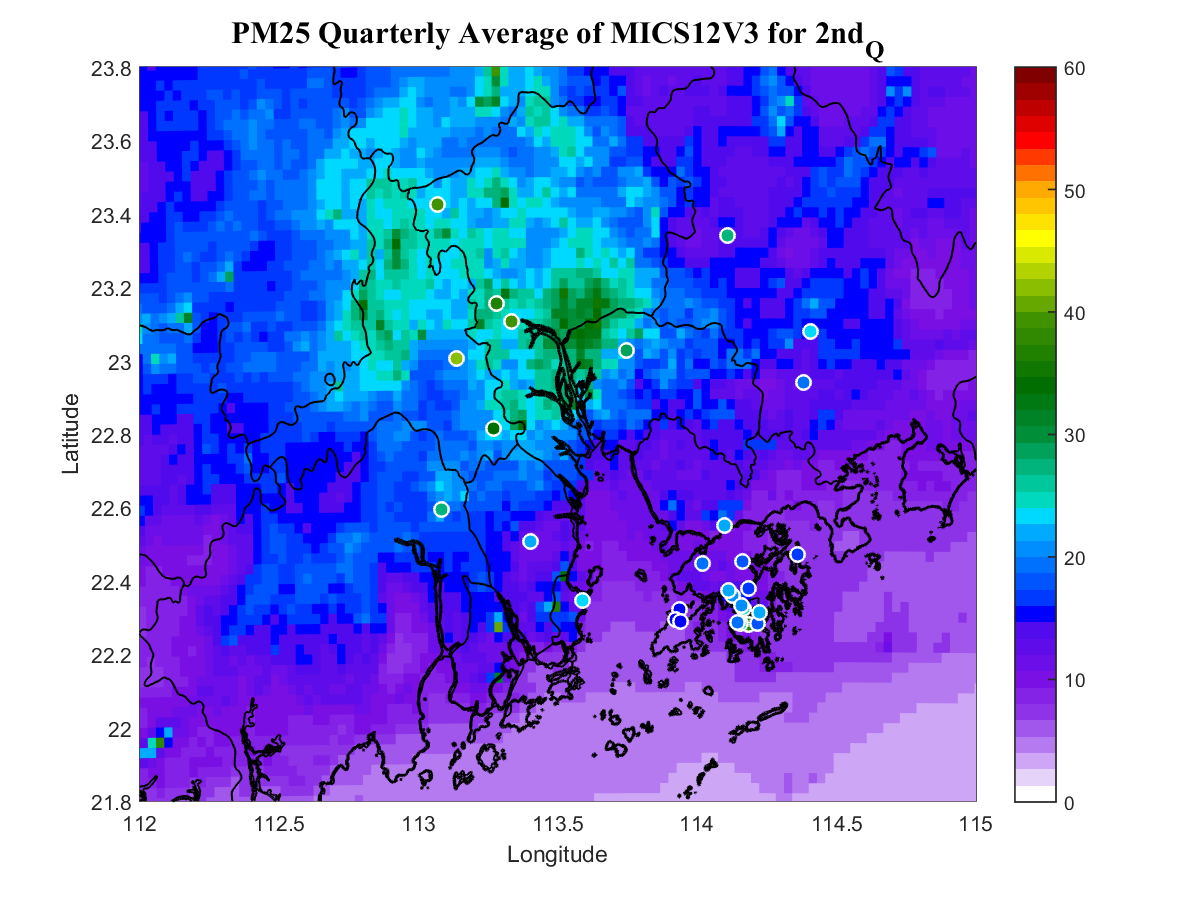 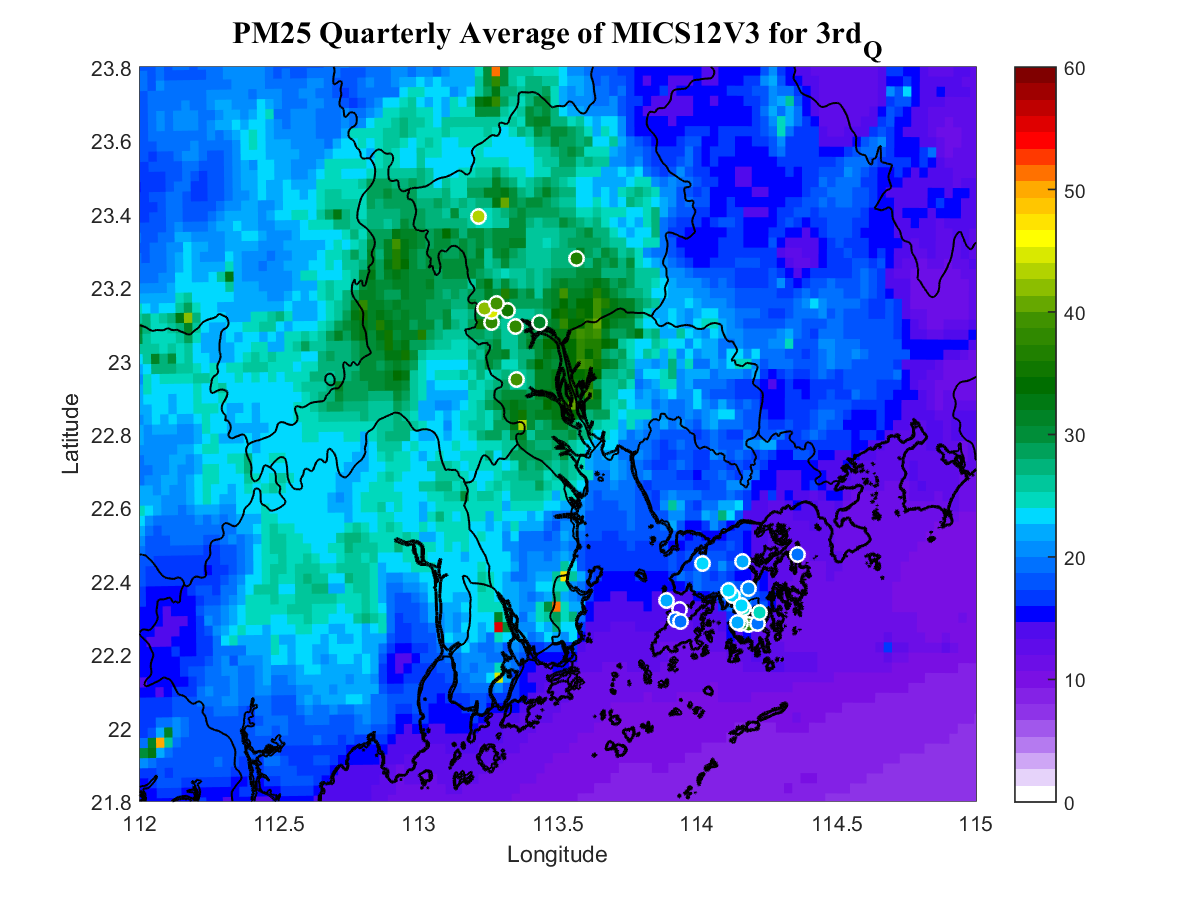 A: Annual Average
Dry Season
Wet Season
Annual and quarterly average spatial map for PM2.5 (A is the annual average while B is for the first quarter, C: 2nd quarter, D: 3rd quarter, E: 4th quarter.)
D: 3nd Q
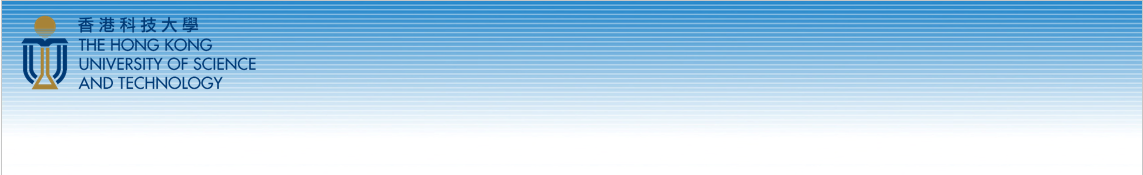 Seasonal variations of PM2.5 components
25
Spring
Fall
Summer
Winter
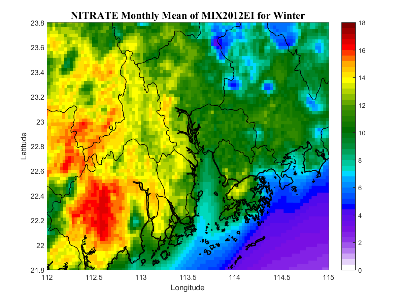 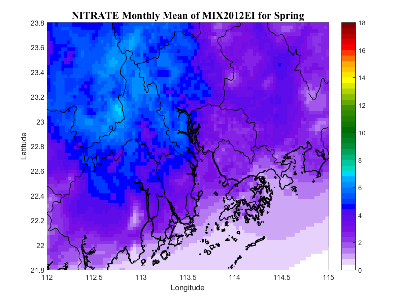 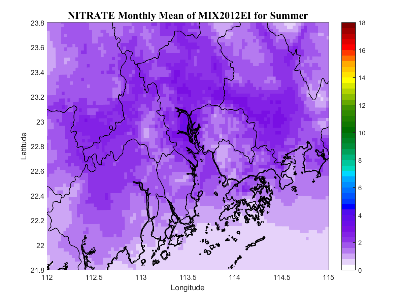 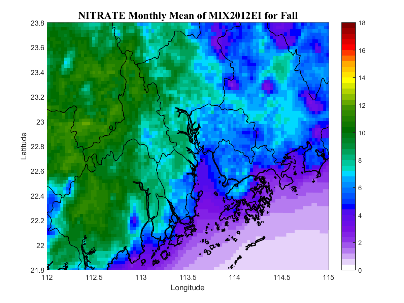 Nitrate
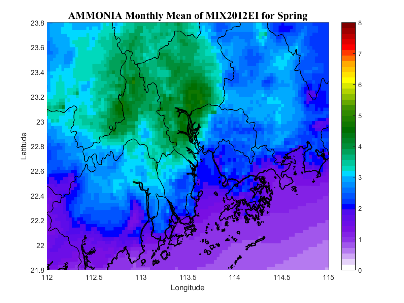 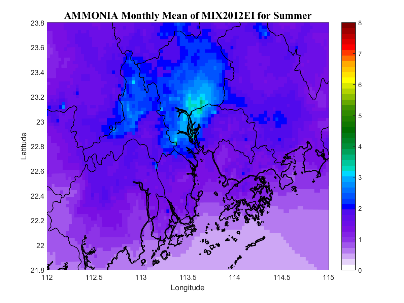 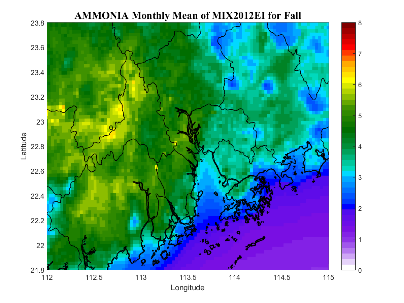 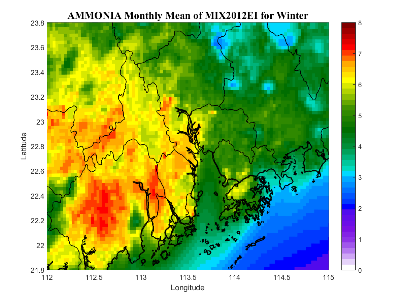 Ammonium
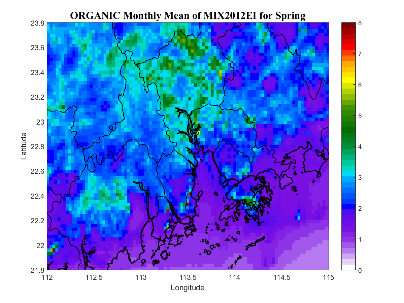 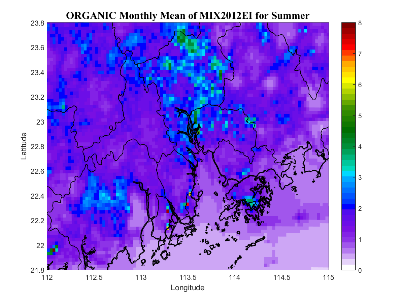 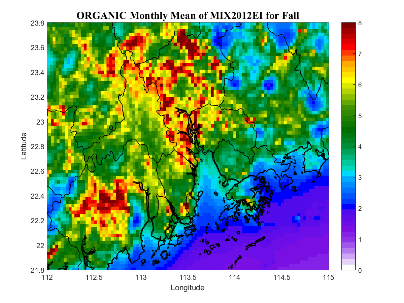 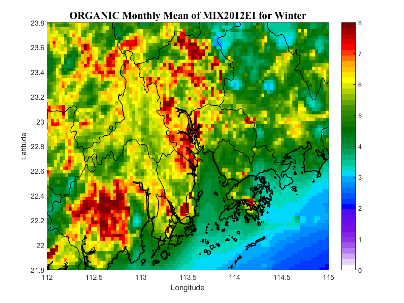 OC
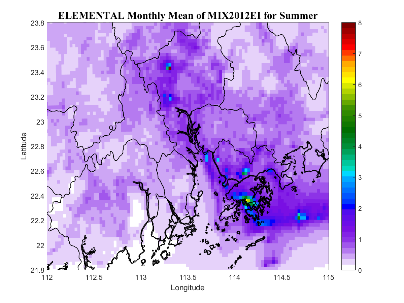 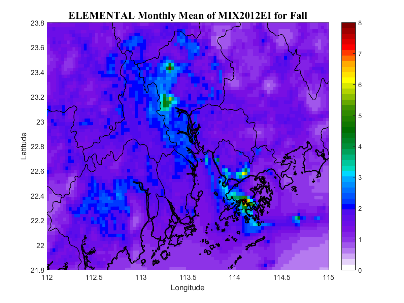 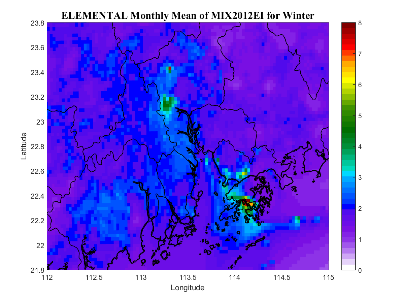 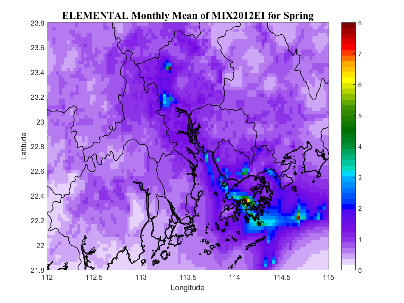 EC
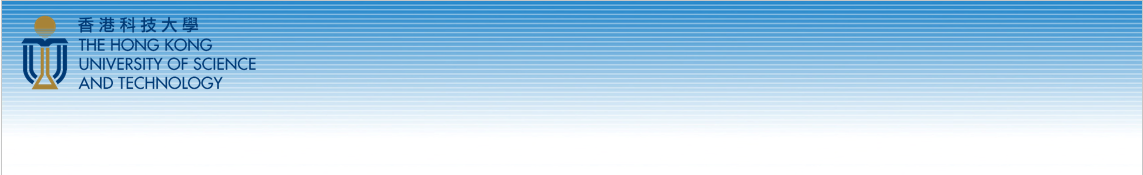 Summary
26
Research Findings
Successfully reproduce PM2.5 concentrations at most cities for most months of the year.
Shows the capability of the system integrating 2012-based emission inventory and MIX Asian emission data to reproduce severe air pollution. 
Accurate surrogate database could improve model at a moderate level.
Seasonal variations for the PM2.5 components.
Significances
In-depth understanding of the new 2012 emission inventory.
Extensive model validation and sensitivity tests for different emission reduction scenarios.
High resolution concentration map for evidence-based air pollution control policy.